CONTENT-
AREA WRITING
WRITING TO LEARN; LEARNING TO WRITE
Slides (and free resources for teaching writing) at robinpawlak.com > Teacher Resources
[Speaker Notes: https://www.robinpawlak.com/]
CONTENT-AREA WRITING
Why?

Philosophy

Practical Ideas
Teaching writing is hard. Teaching content 
is hard. But both? At the same time? 
Come on.
Writing to learn and 
learning to write
We’ll share!
CONTENT-AREA WRITING
Writing to Learn

“Like speaking and listening, writing isn’t ‘one more thing to teach’, but rather a tool to help students learn whatever it is you’re teaching.”

 — Barbara R. Blackburn, PhD & TeachThought Staff
Learning to Write
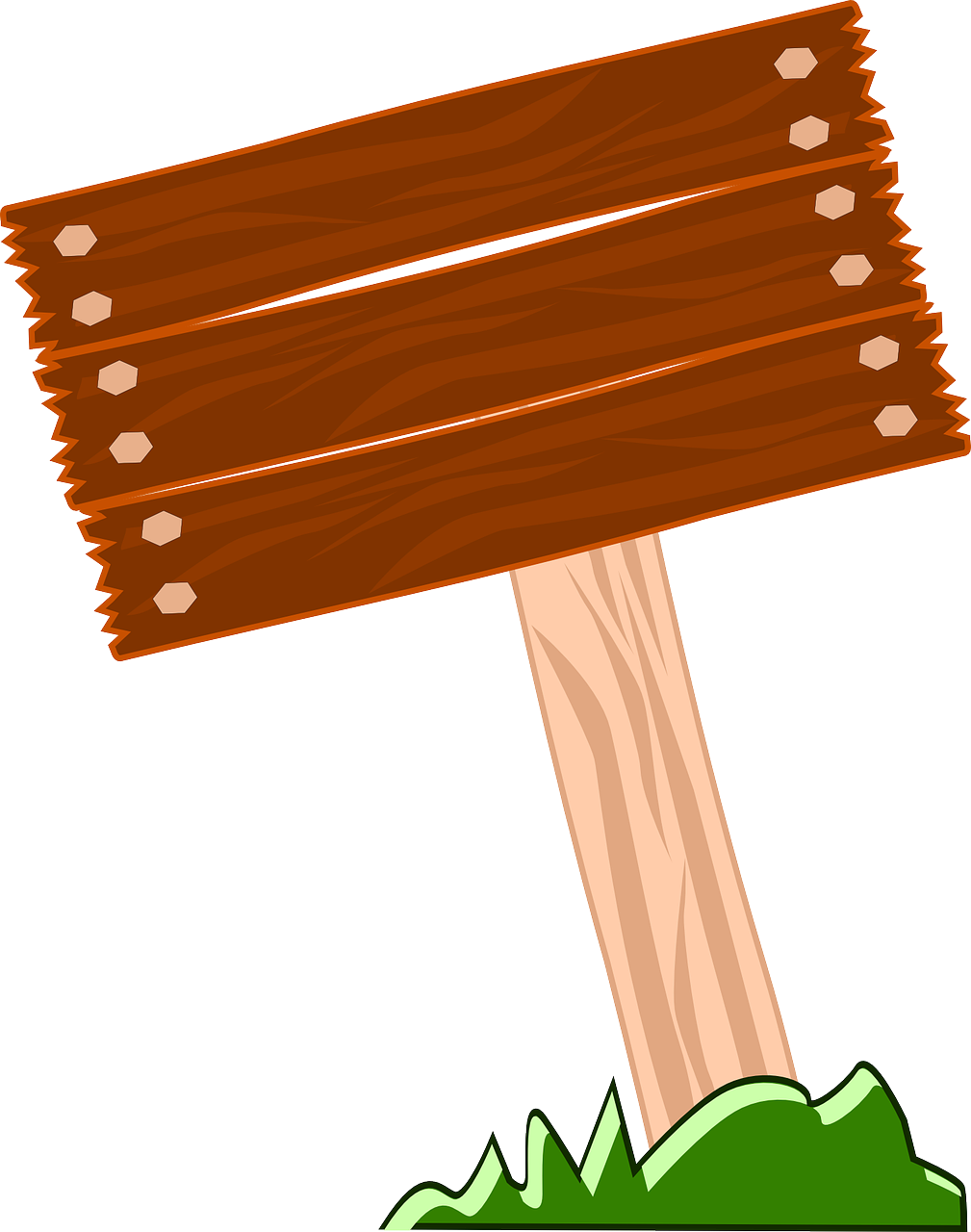 Stay tuned for upcoming
 
pithy, inspirational 

quote in this space.
CONTENT-AREA WRITING
Writing to Learn
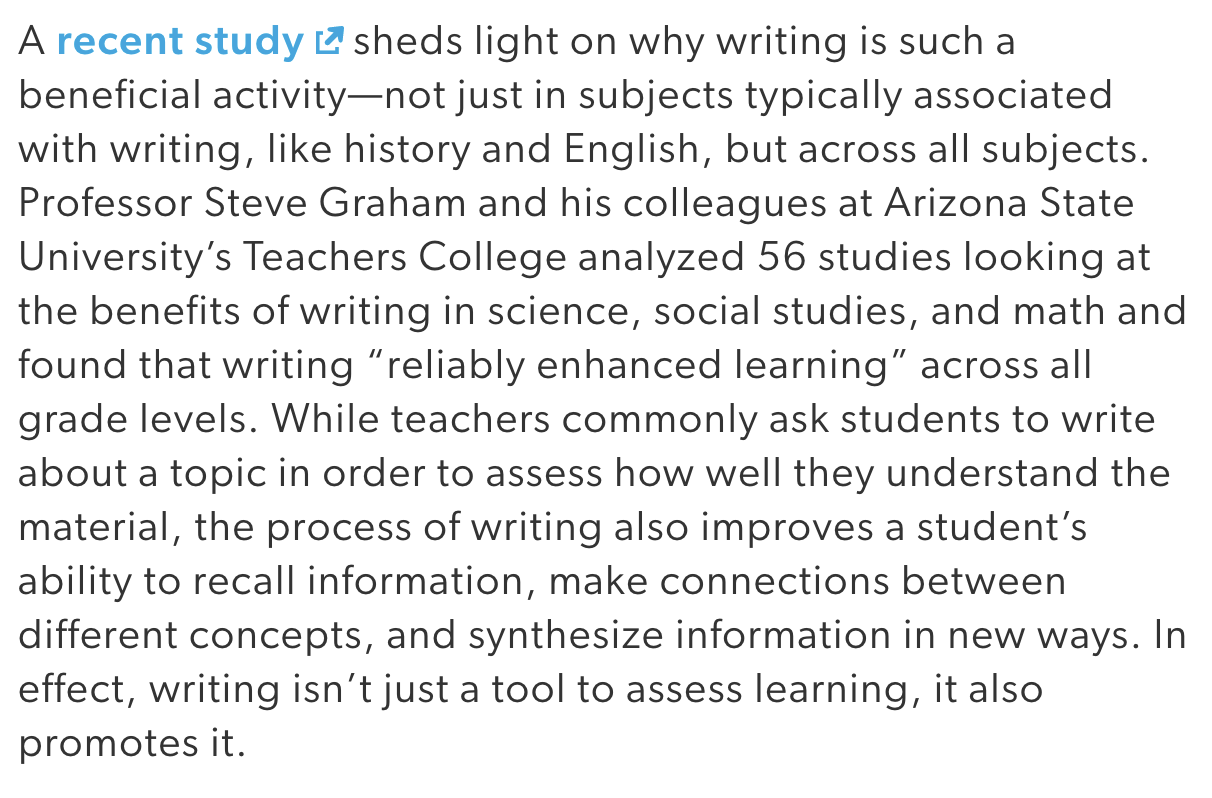 —Youki Terada (edutopia)
WRITING TO LEARN
Basics
Some super-fun recreational reading for your “spare time”!
Typically…
Informal
Single draft
Ungraded (maybe formative) 
For the student
Organizes thoughts, generates thinking, sparks recall, solidifies learning
WRITING TO LEARN
Ideas
Some super-fun recreational reading for your “spare time”!
Quick Writes/Writing Breaks (etc.)
Usually just a few minutes long
“If you were teaching fractions to a peer, what would be the most important things to mention?”
Your thoughts on: “Kids our age should be allowed to vote.”
“How would you explain photosynthesis to a 7-year-old?”
“What comes to mind when you think of imperialism?”
“You have X minutes. Jot down everything you know about the respiratory system.”
Can be used later for review
WRITING TO LEARN
Some super-fun recreational reading for your “spare time”!
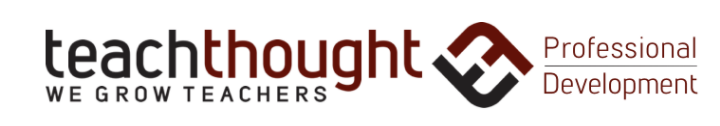 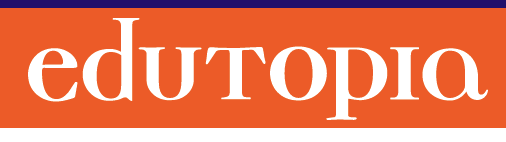 Includes “20 Suggestions for Incorporating Writing in Other Subject areas”
Research, examples, ideas
https://www.edutopia.org/article/why-students-should-write-all-subjects
https://www.teachthought.com/literacy/suggestions-ideas-for-writing-in-other-subject-areas/
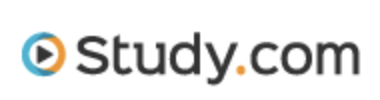 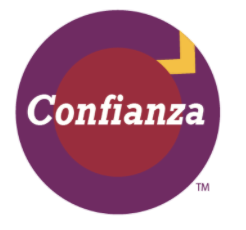 Quick writes, collaborative writing, informational writing, writing supports
Summary of learning to write/writing to learn
https://study.com/academy/lesson/teaching-strategies-for-content-area-writing.html
https://ellstudents.com/blogs/the-confianza-way/integrating-writing-into-all-content-areas
[Speaker Notes: https://www.teachthought.com/literacy/writing-other-subjects/	                                             
https://www.edutopia.org/article/why-students-should-write-all-subjects
https://ellstudents.com/blogs/the-confianza-way/integrating-writing-into-all-content-areas    
https://study.com/academy/lesson/teaching-strategies-for-content-area-writing.html]
CONTENT-AREA WRITING
Writing to Learn

“Like speaking and listening, writing isn’t ‘one more thing to teach’, but rather a tool to help students learn whatever it is you’re teaching.”

 — Barbara R. Blackburn, PhD & TeachThought Staff
Learning to Write
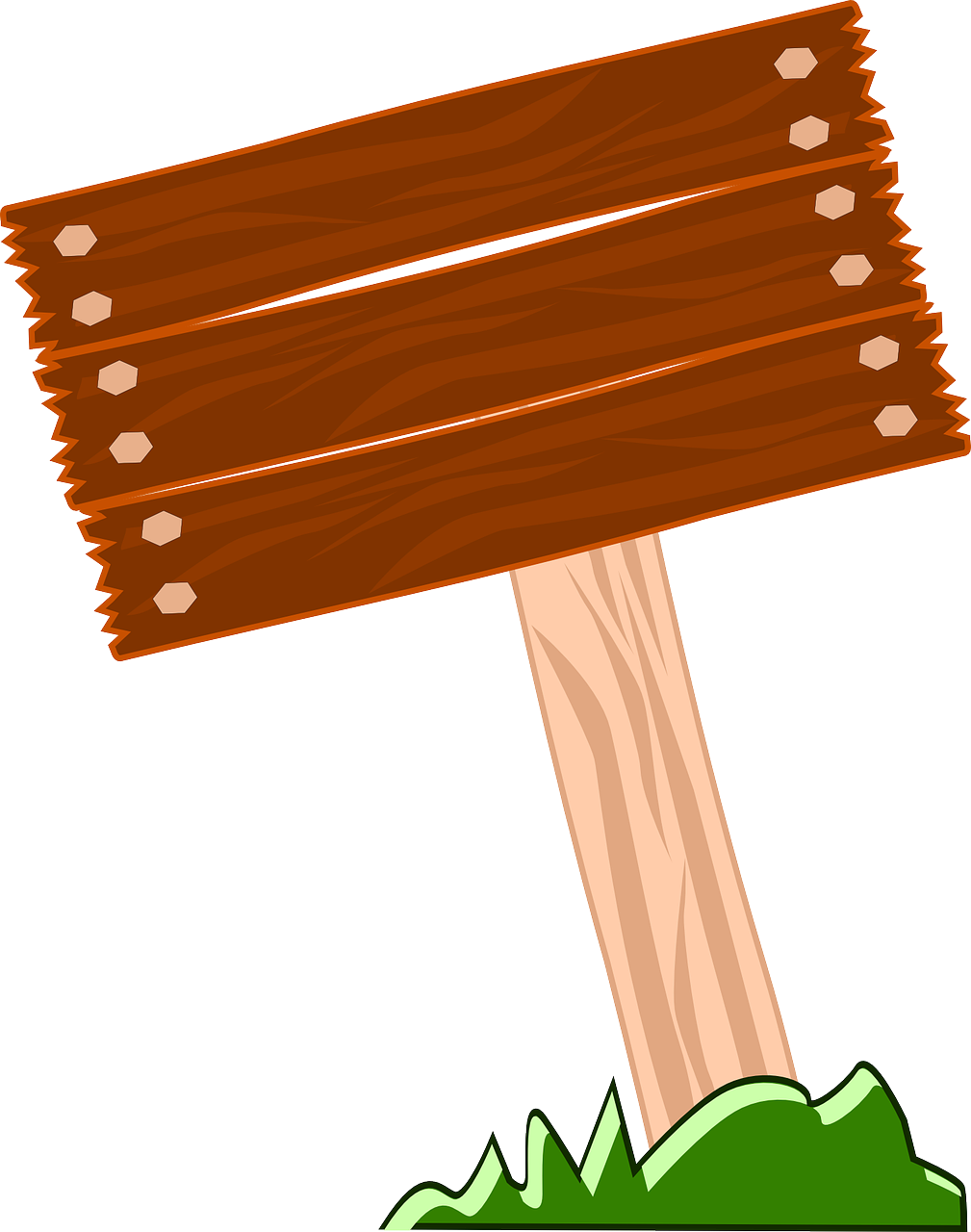 Stay tuned for upcoming
 
pithy, inspirational 

quote in this space.
CONTENT-AREA WRITING
Writing to Learn

“Like speaking and listening, writing isn’t ‘one more thing to teach’, but rather a tool to help students learn whatever it is you’re teaching.”

 — Barbara R. Blackburn, PhD & TeachThought Staff
Learning to Write
“Writing is hard.”


 — Robin Pawlak
CONTENT-AREA WRITING
Required for a simple written response . . .
listening/reading/viewing (etc.) to know what’s 
expected        recall        what do I want to say?       
how do I say it?       format        physically creating 
the letters and words        spelling        spacing         capitalization        punctuation        grammar        sentence structure        paragraph structure         organizing thoughts
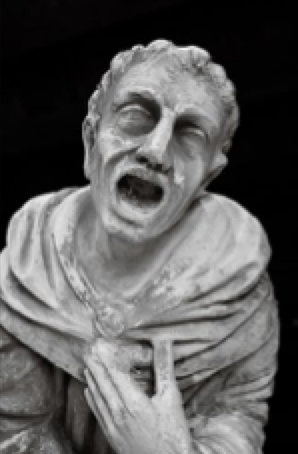 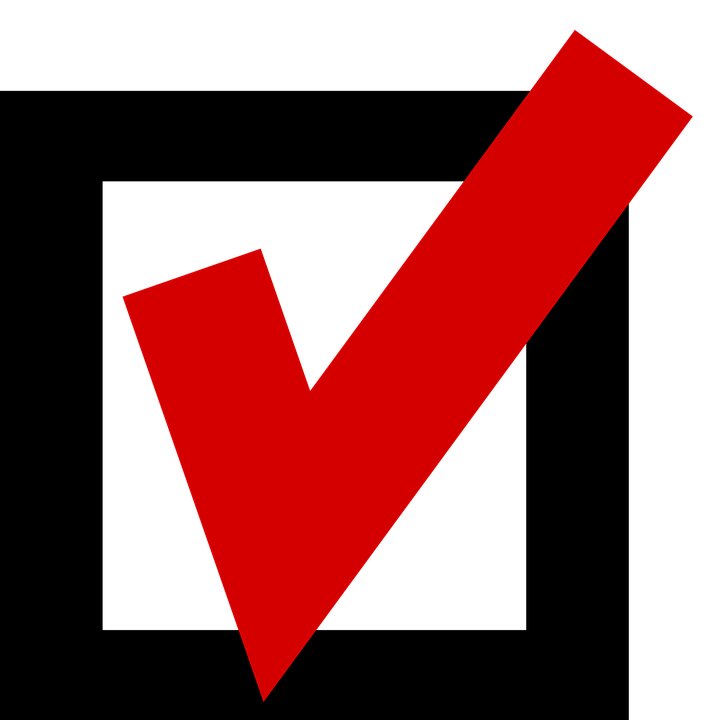 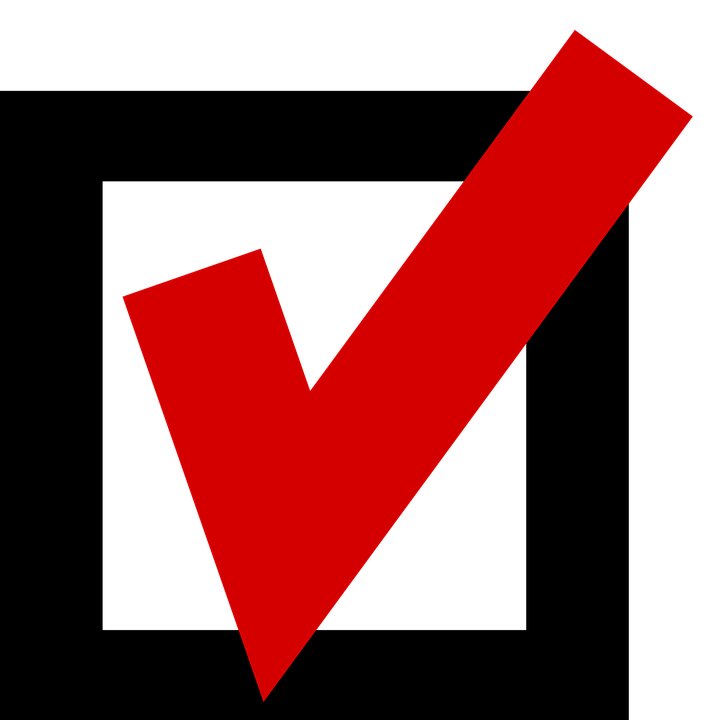 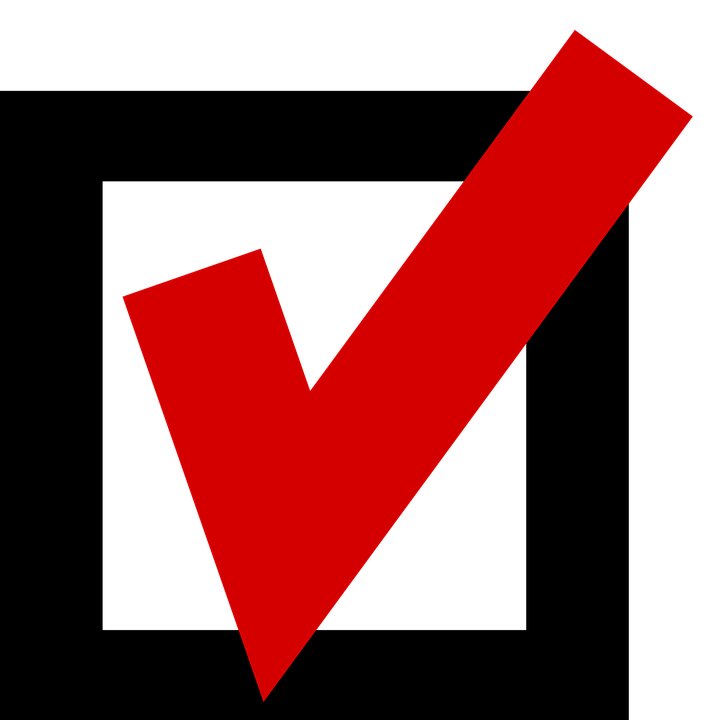 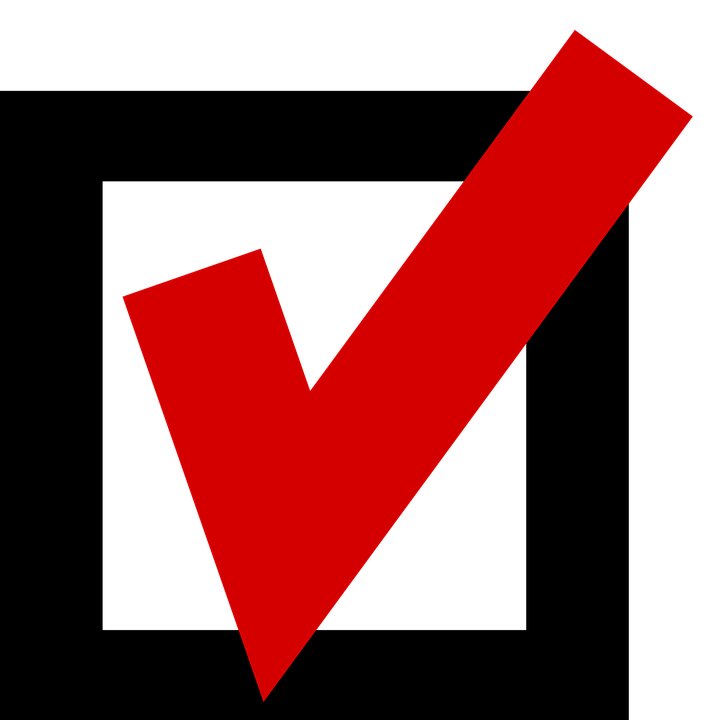 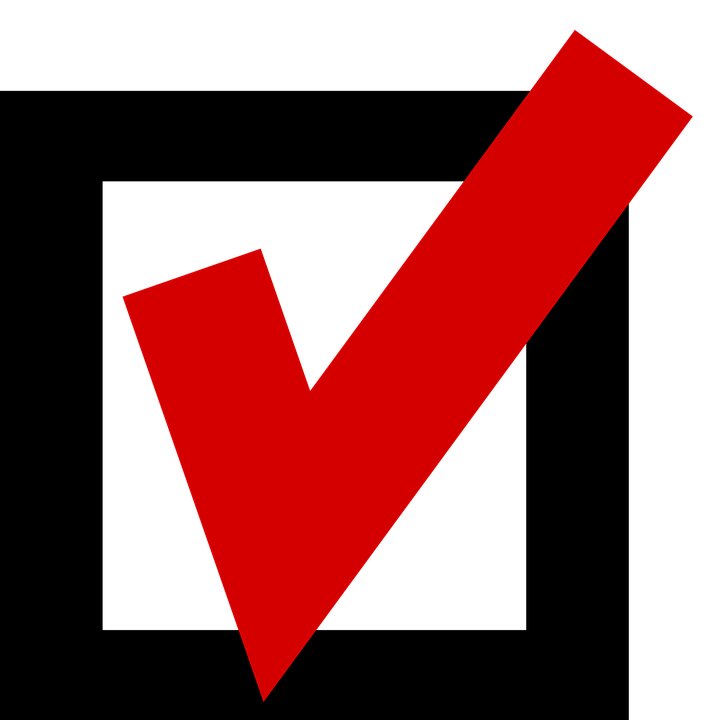 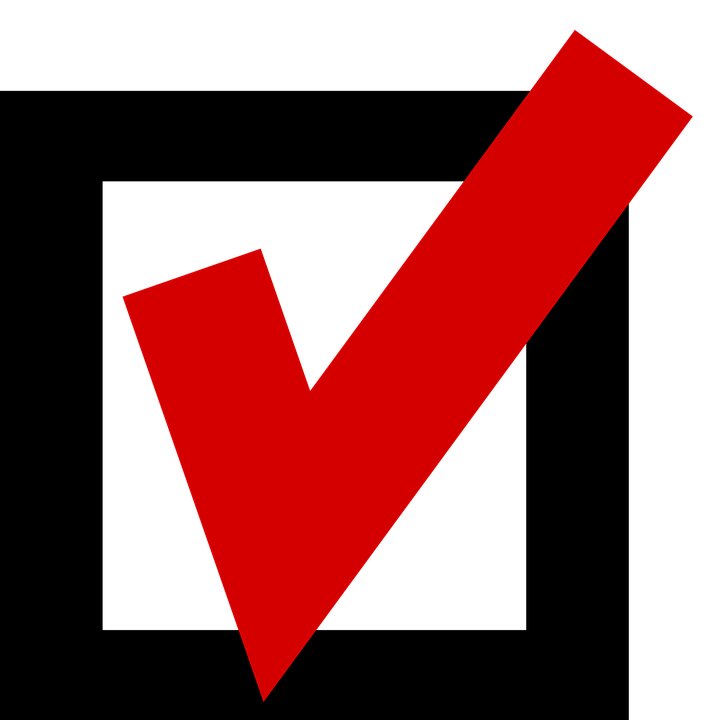 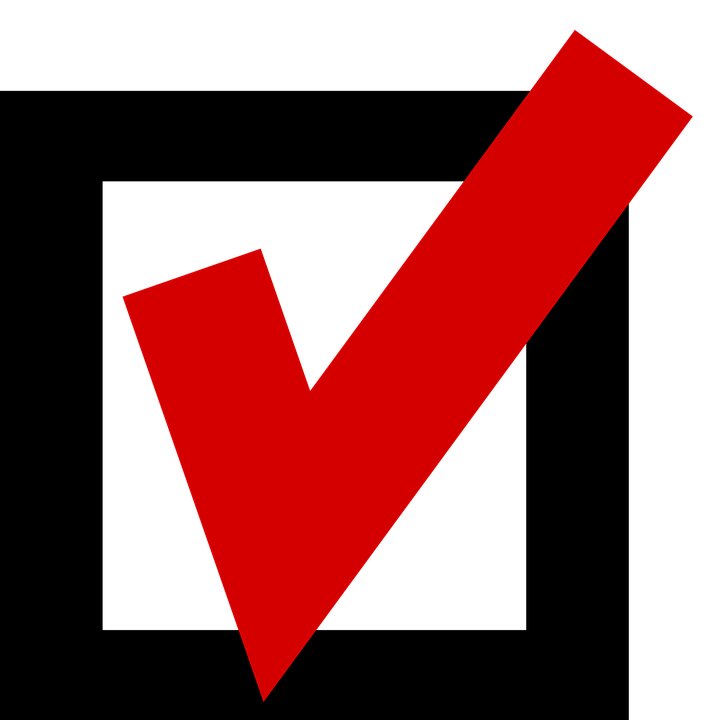 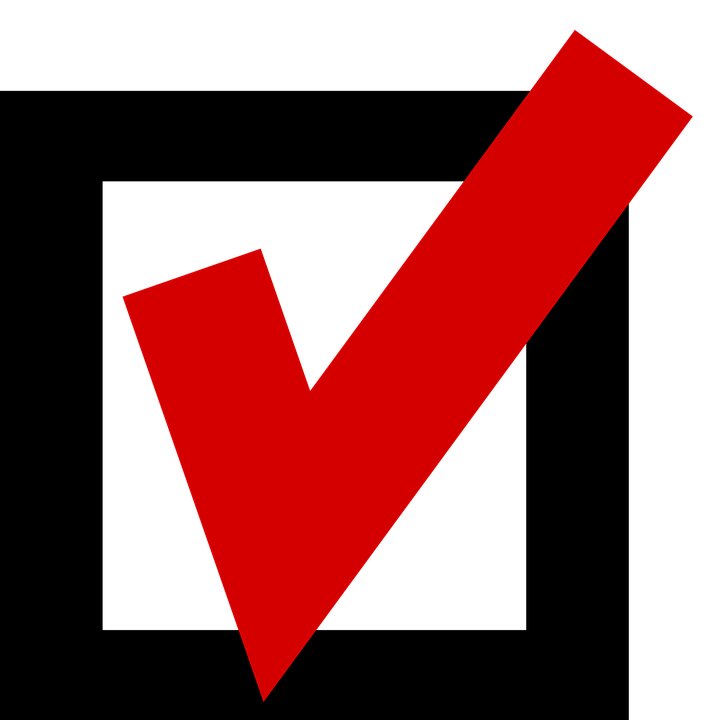 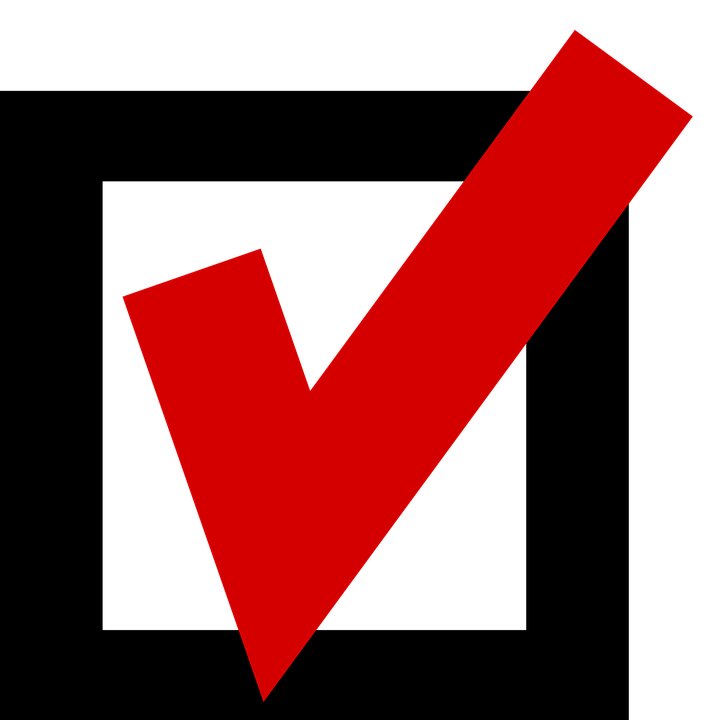 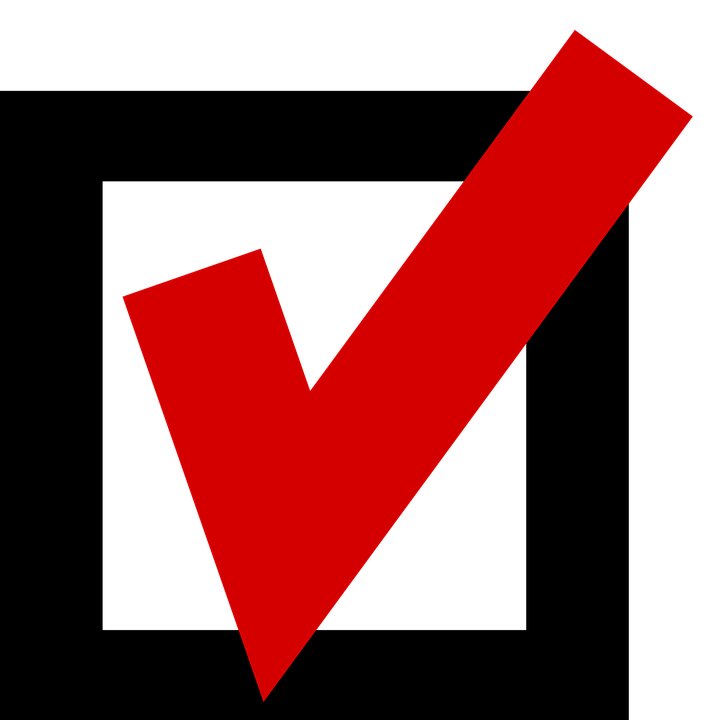 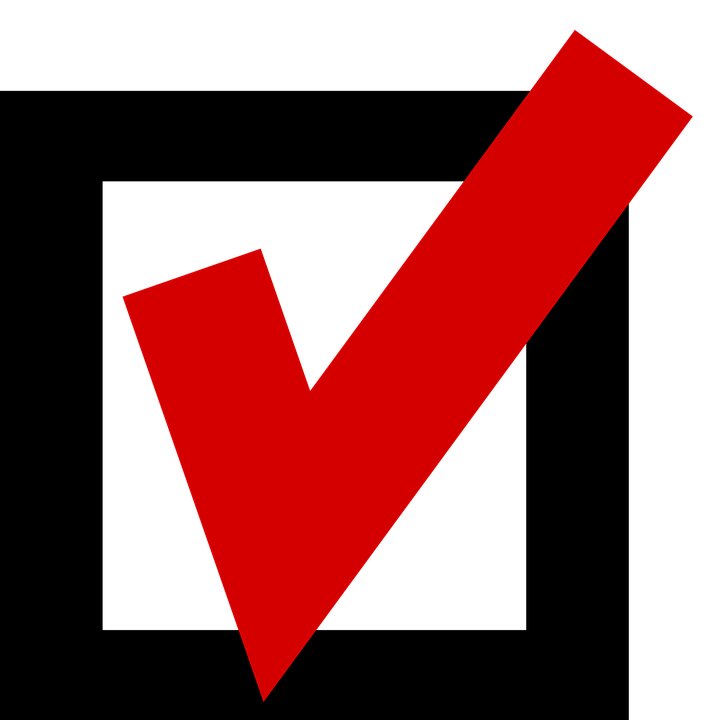 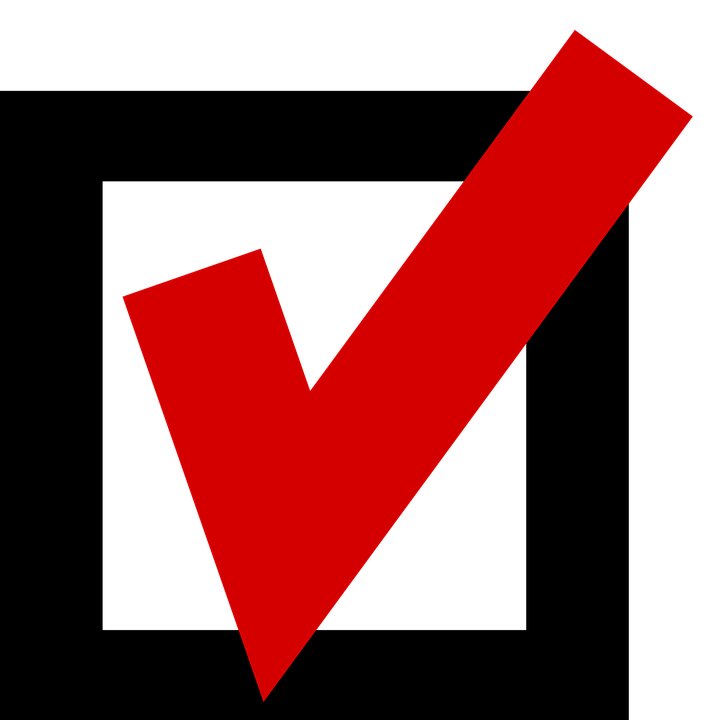 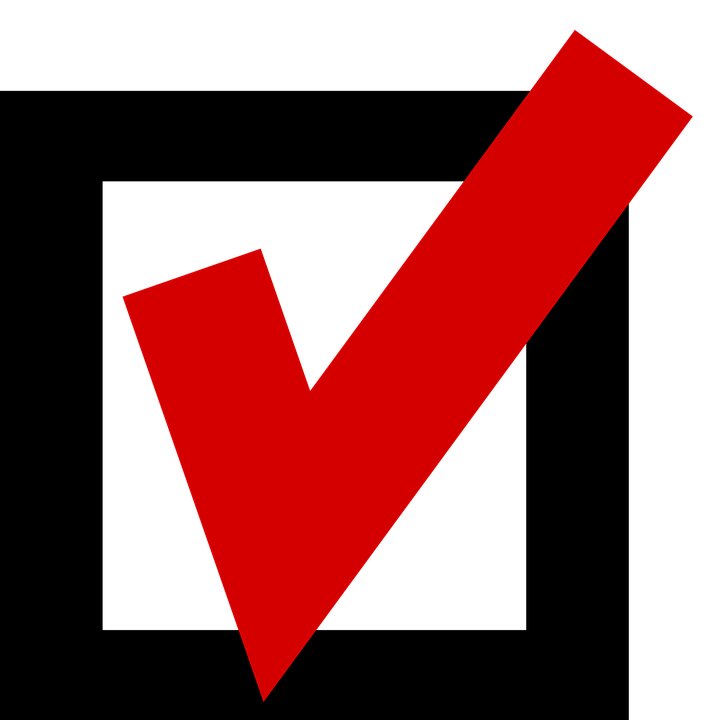 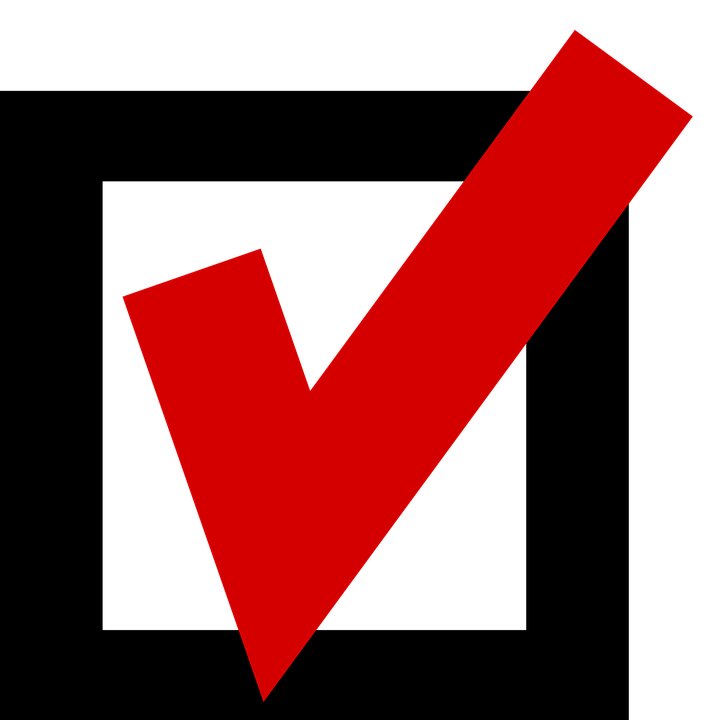 CONTENT-AREA WRITING
Writing is not a particular thing, 
or any single skill. In fact, the writing 
process involves many, many steps and requires virtually innumerable skills.

Writing instruction that fails to take this 
into account invariably leads to untold frustration for student and teacher alike.

                                                                 — also Robin Pawlak (the guy just never shuts up)
CONTENT-AREA WRITING
Why?

Philosophy

Practical Ideas
Teaching writing is hard. Teaching content 
is hard. But both? At the same time? 
Come on.
Writing to learn and 
learning to write
We’ll share!
CONTENT-AREA WRITING
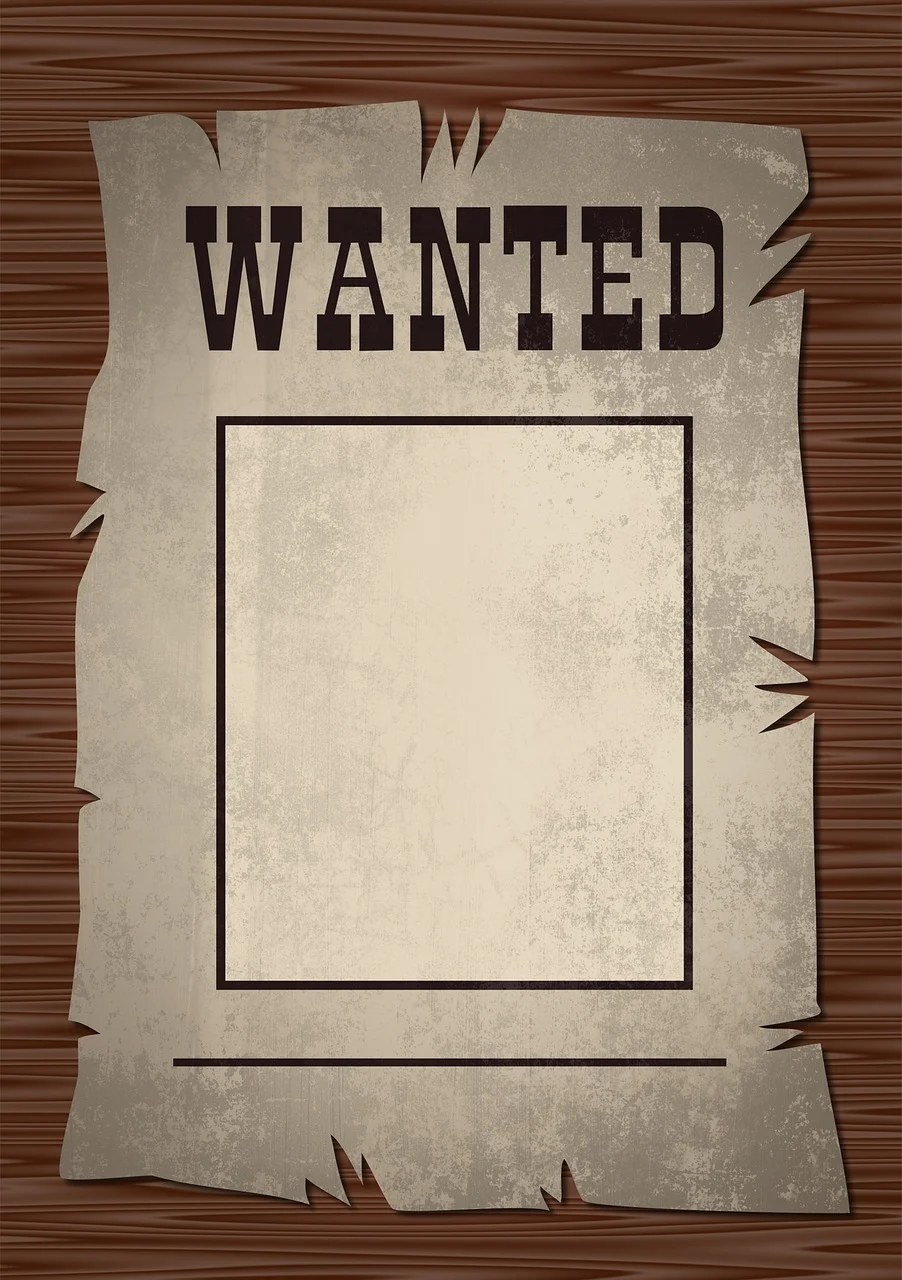 MUST HAVES!
ENGAGEMENT
& 
SUCCESS
SHARING PRACTICAL IDEAS
CHALLENGES
POTENTIAL SOLUTIONS
“I’m not an 
LA teacher!”
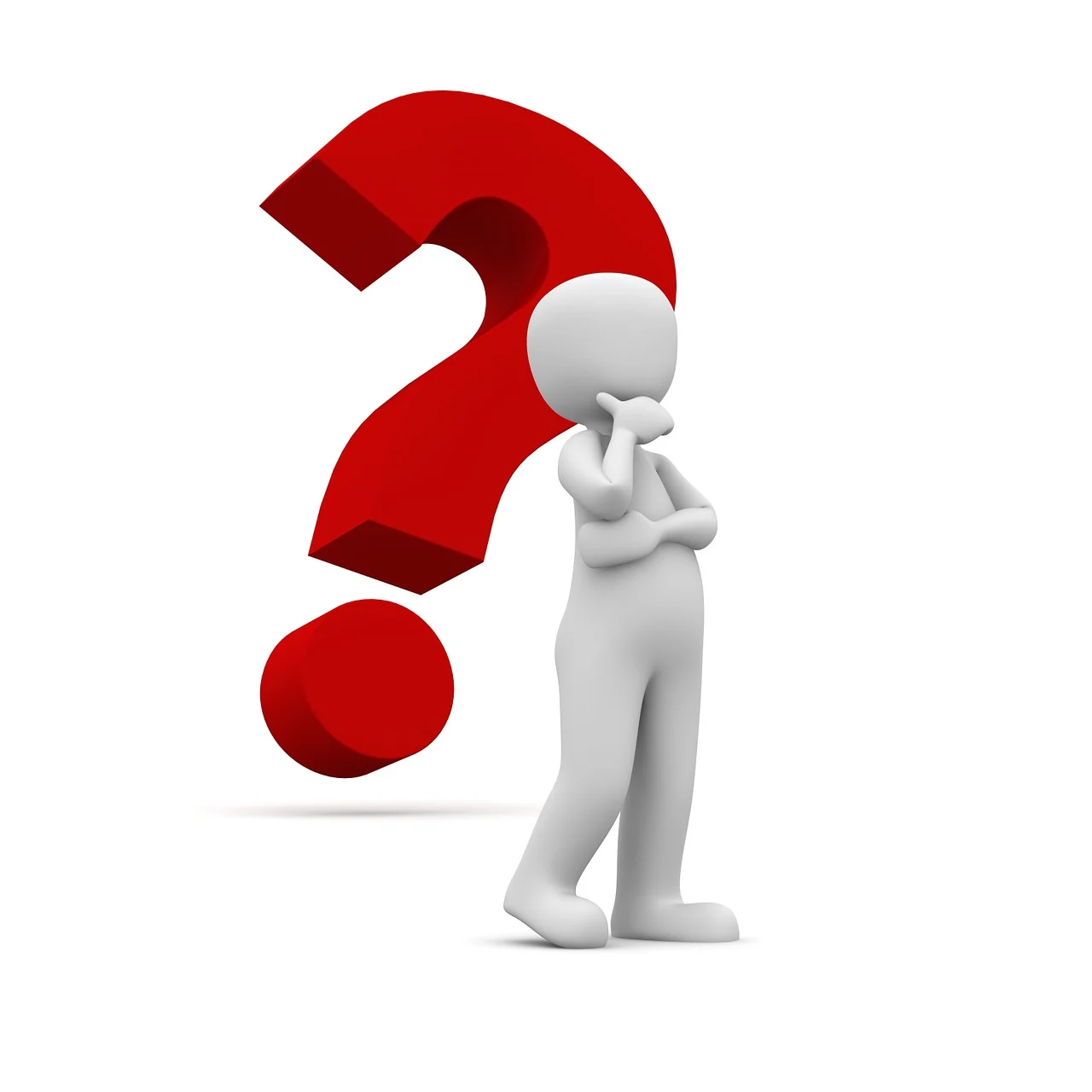 I don’t have the background.
I don’t have the time.
SHARING PRACTICAL IDEAS
CHALLENGES
POTENTIAL SOLUTIONS
Collaborate with LA teachers!
“I’m not an 
ELA teacher!”
They 
have 
ideas.
I don’t have the background.
They have 
expertise.
They have 
dedicated class time.
SHARING PRACTICAL IDEAS
CHALLENGES
POTENTIAL SOLUTIONS
Resources
“I’m not an 
ELA teacher!”
Please 
share!
I don’t have the background.
Writing 101.
Jennifer Serravallo
Regie Routman
[Speaker Notes: https://www.jenniferserravallo.com/]
SHARING PRACTICAL IDEAS
CHALLENGES
POTENTIAL SOLUTIONS
“Students in my content-area classes struggle with even the simplest writing tasks.”
Sumtimes. Not eve in cumpleat centinsis Dosn’t make cents
SHARING PRACTICAL IDEAS
CHALLENGES
POTENTIAL SOLUTIONS
“Students in my content-area classes struggle with even the simplest writing tasks.”
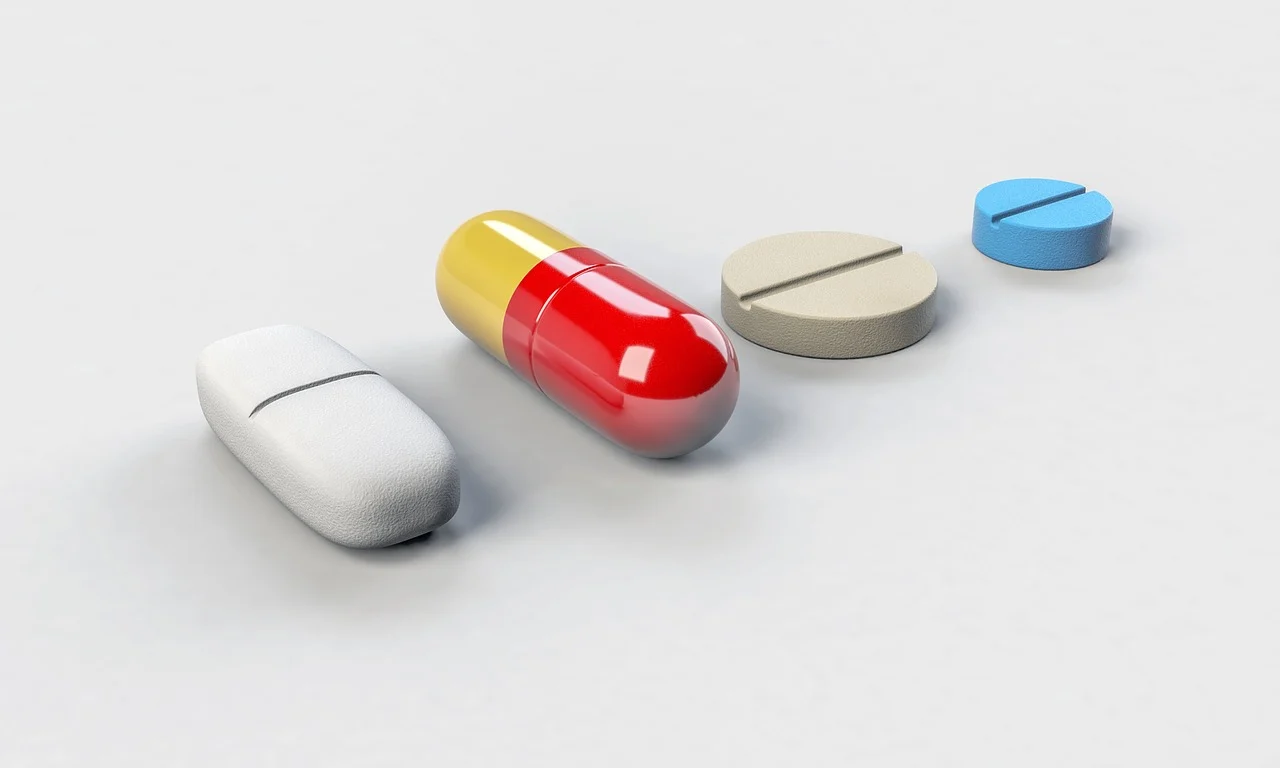 Sumtimes. Not eve in cumpleat centinsis Dosn’t make cents
Hmmmm…?
SHARING PRACTICAL IDEAS
CHALLENGES
POTENTIAL SOLUTIONS
Writing 101: Break it Down
“I’m not an 
ELA teacher!”
As much as possible, teach and assess
one thing at a time.
I don’t have the background.
CONTENT-AREA WRITING
Required for a simple written response . . .
listening/reading/viewing (etc.) to know what’s 
expected        recall        what do I want to say?       
how do I say it?       format        physically creating 
the letters and words        spelling        spacing         capitalization        punctuation        grammar        sentence structure        paragraph structure         organizing thoughts
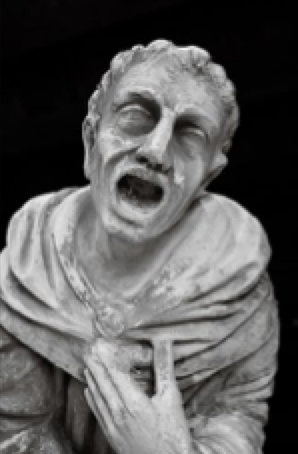 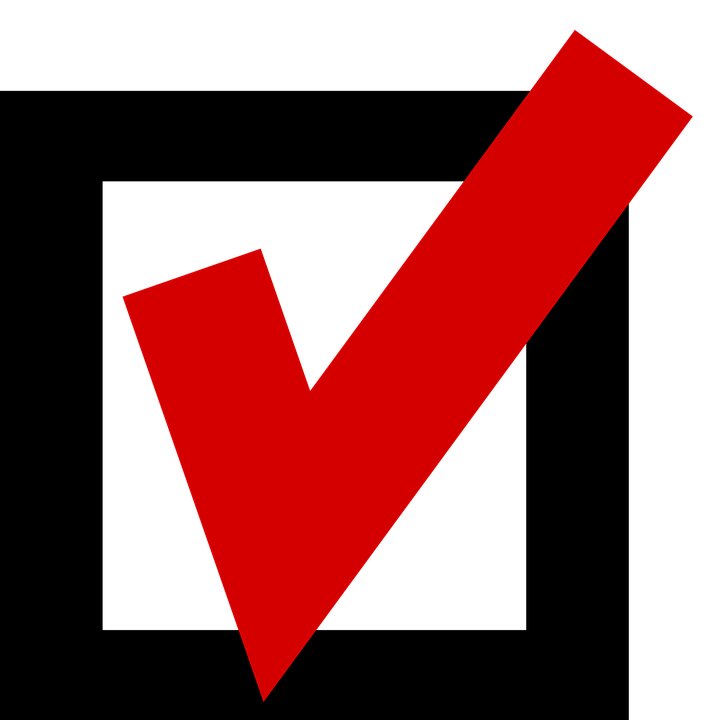 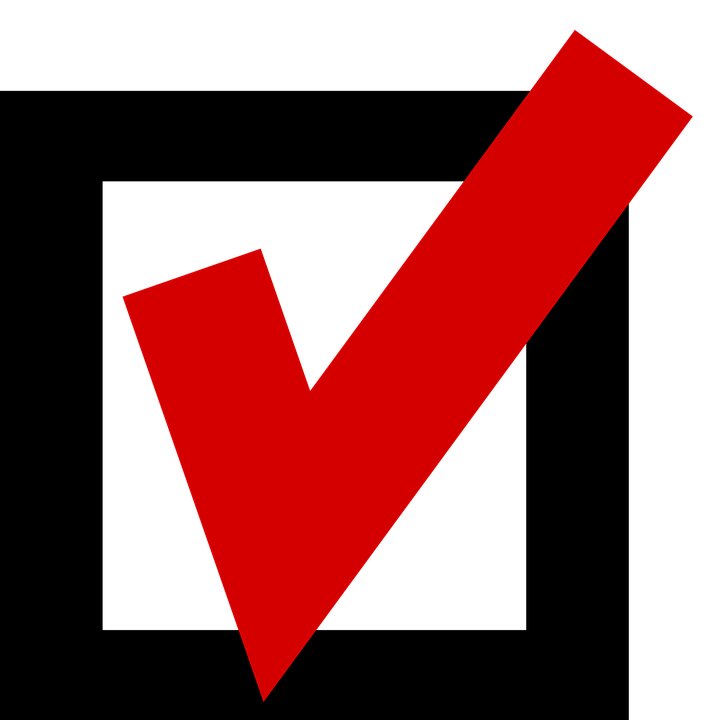 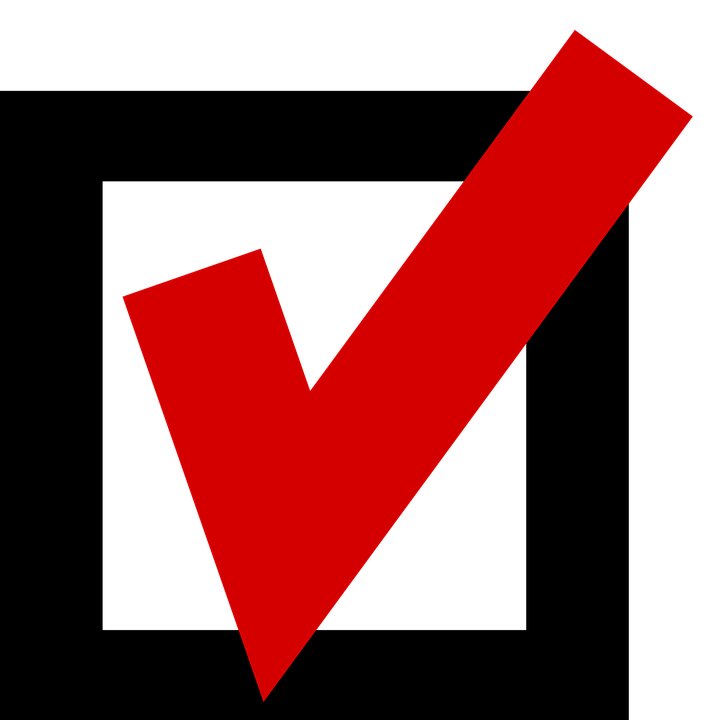 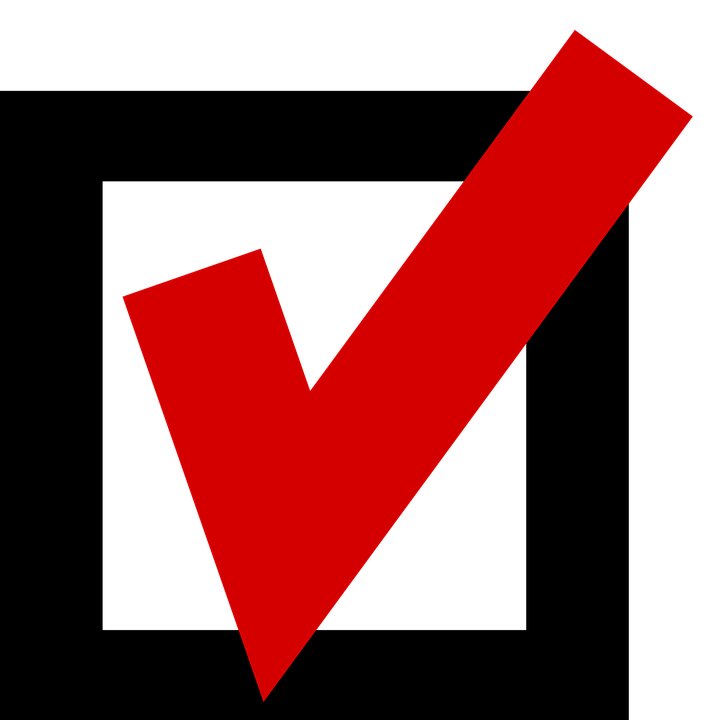 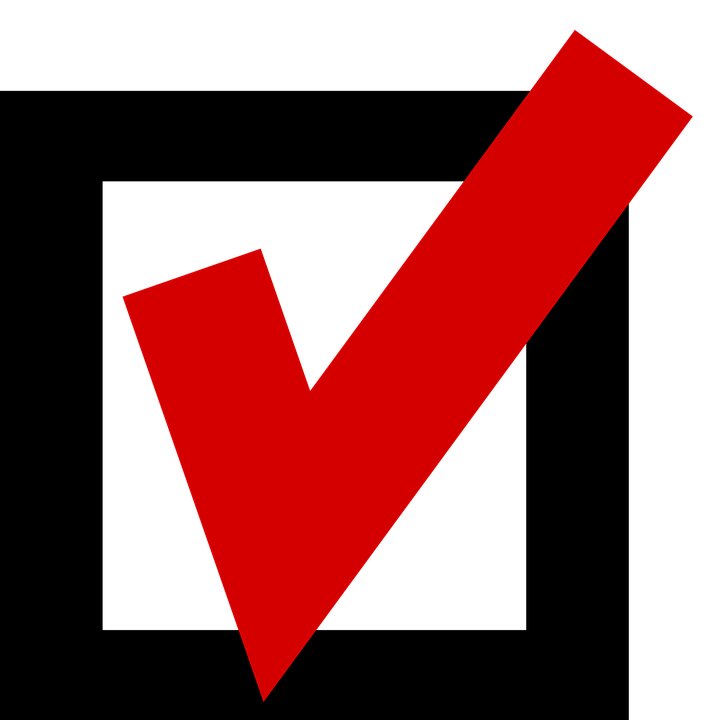 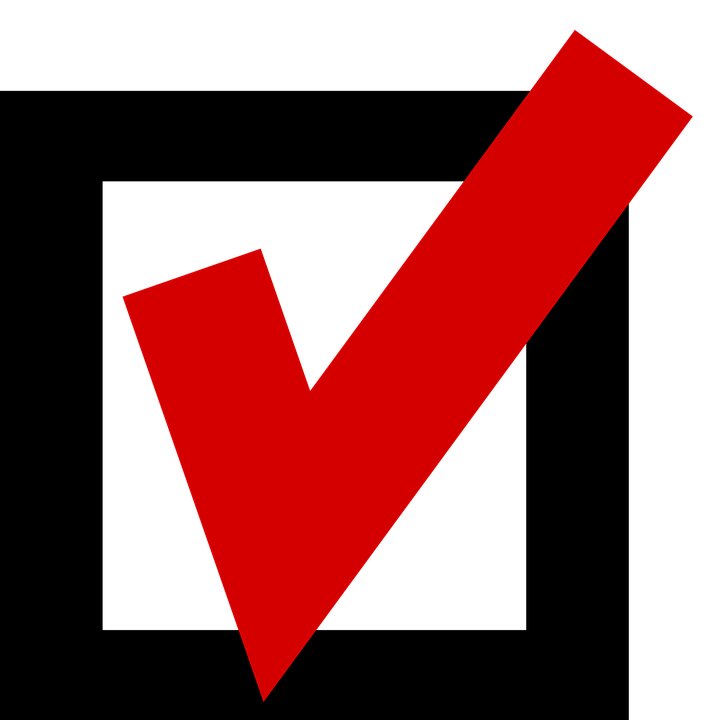 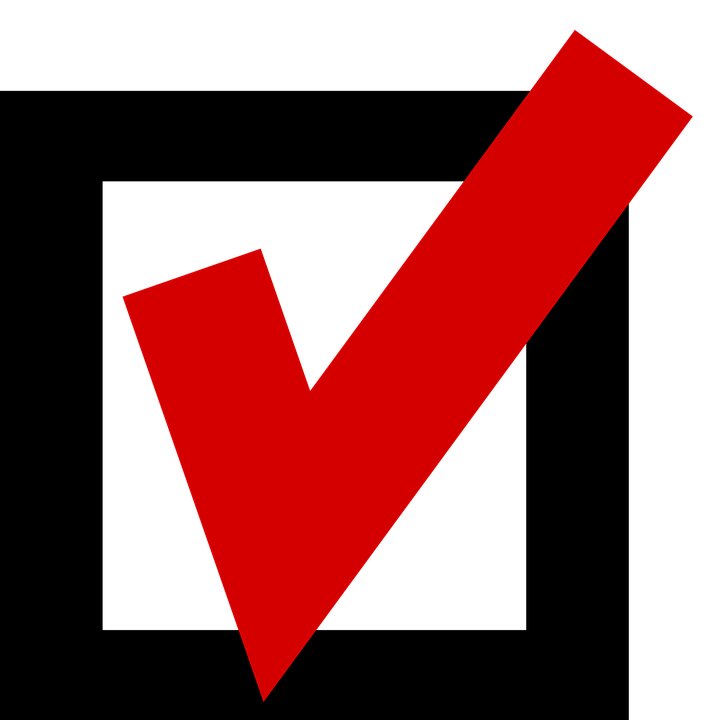 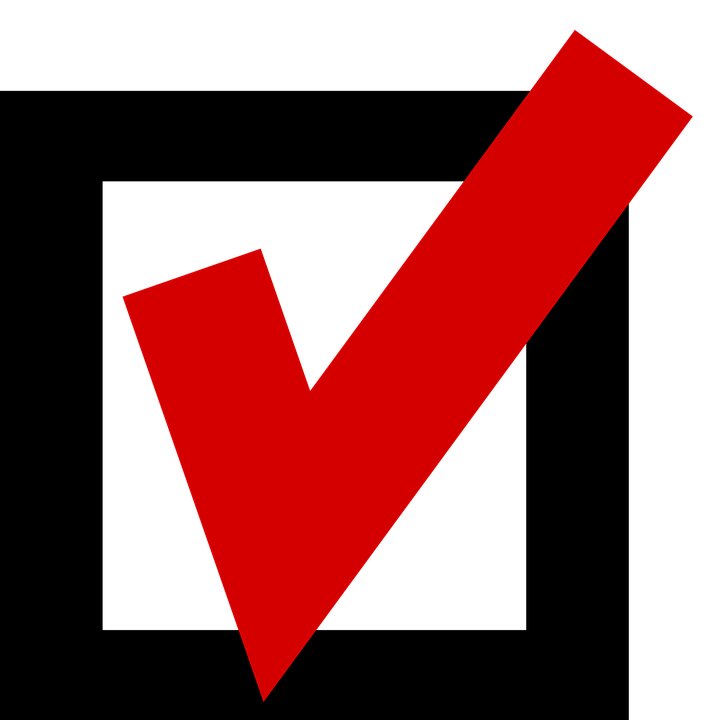 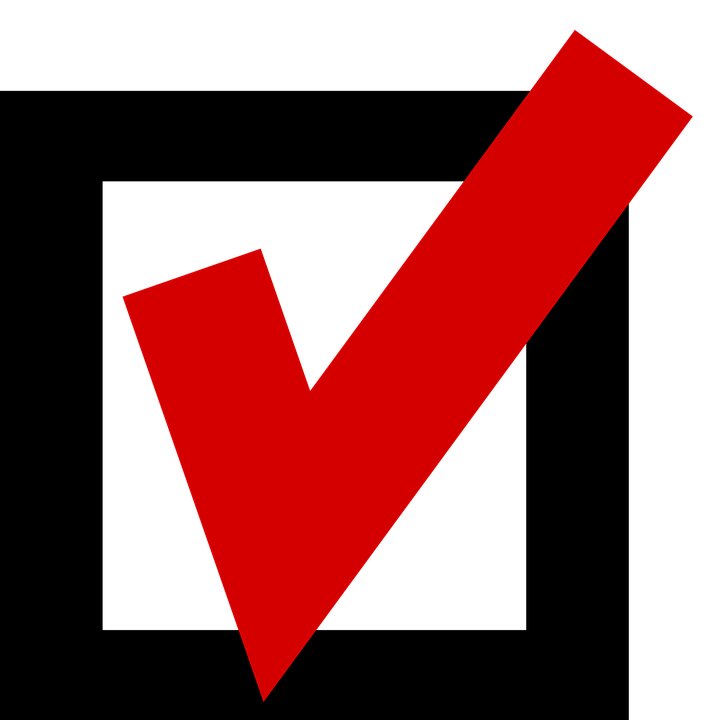 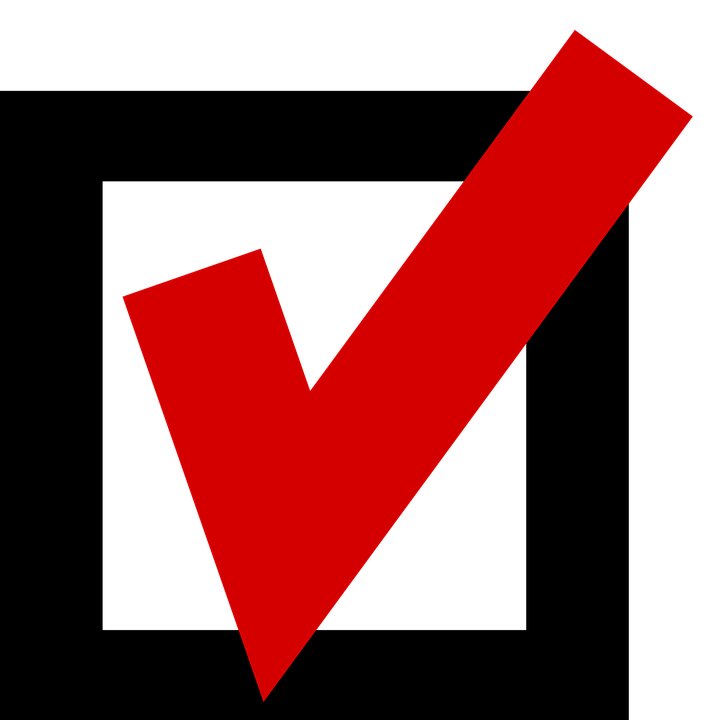 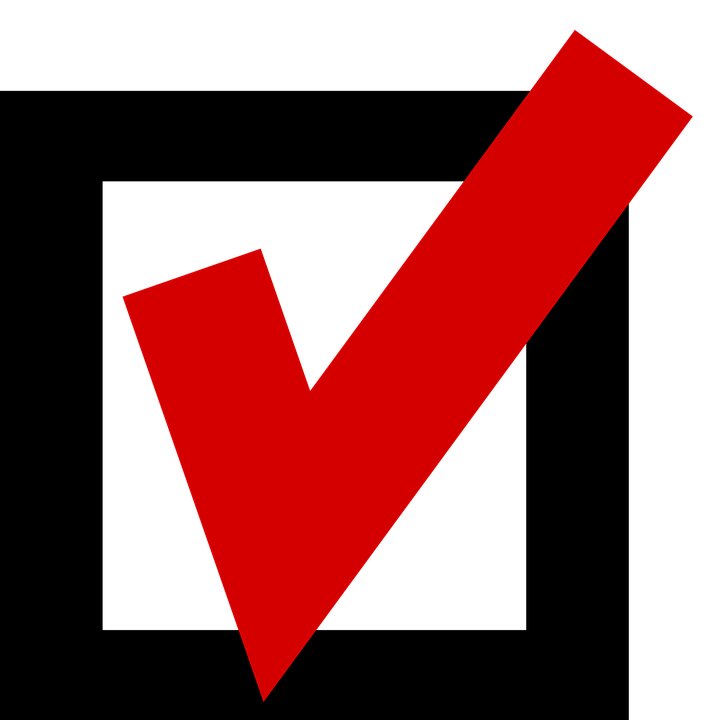 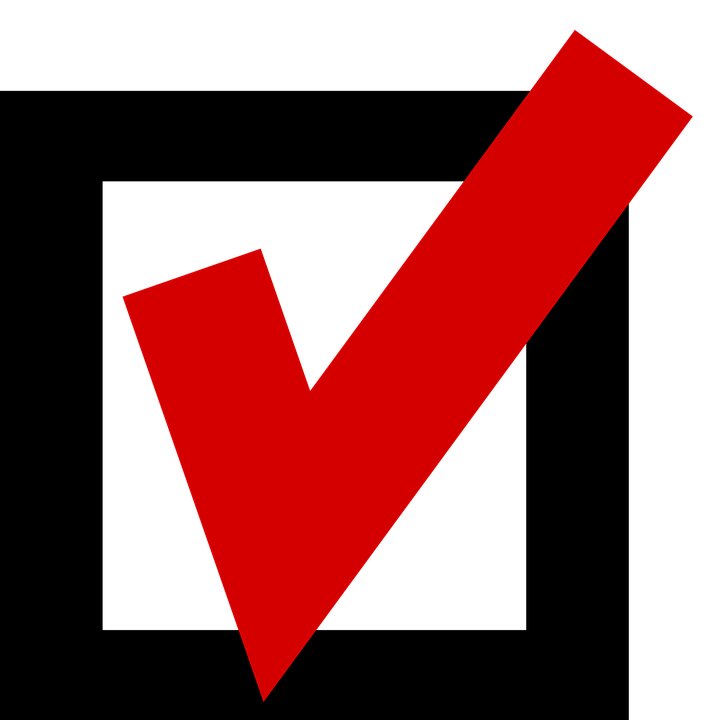 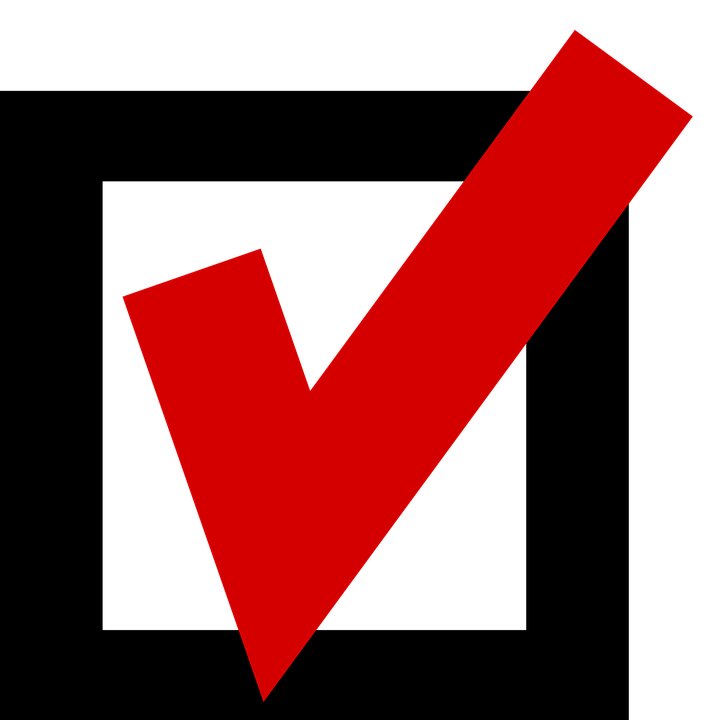 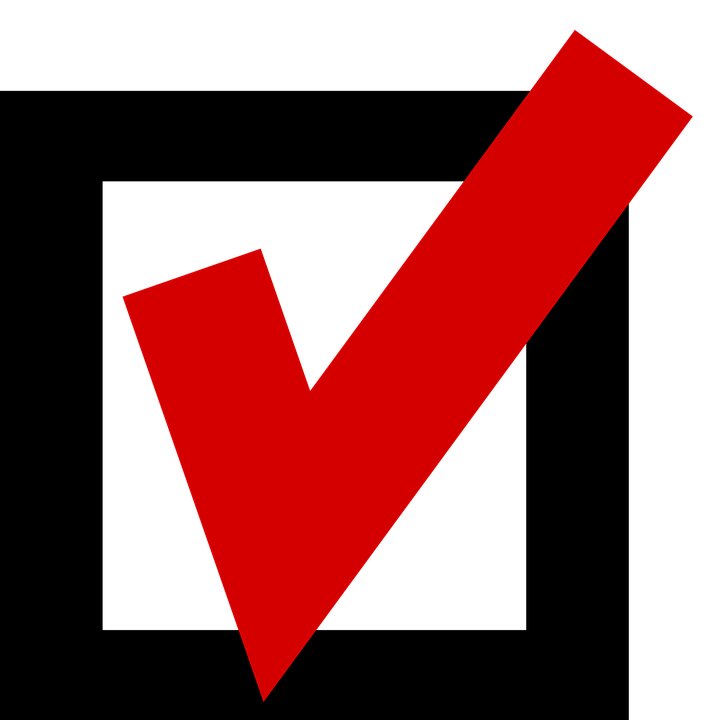 SHARING PRACTICAL IDEAS
CHALLENGES
POTENTIAL SOLUTIONS
Writing 101: Break it Down
“I’m not an 
ELA teacher!”
Requires analysis of every writing task:
I don’t have the background.
Exactly what type of written response are you looking for?

What’s the simplest possible version of that?

What skills will they need to accomplish the task?
EXAMPLES: BREAK IT DOWN
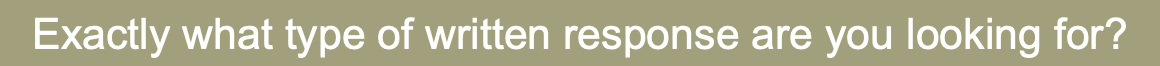 Complete sentence(s)? 
With or without explanation/reasons?
Key words?
Phrases?
Jot notes? Point form? List?
Essay?
Report?
Paragraph?
EXAMPLES: BREAK IT DOWN
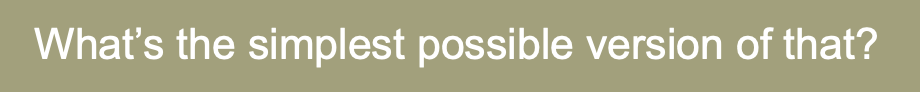 Sentence frames*
Use same/similar form consistently
“I’m not an 
ELA teacher!”
Sentence stems*
chart
template
Talk to primary teachers!
*Examples/explanation of stems/frames
[Speaker Notes: https://bit.ly/3Gy0rd6]
EXAMPLES: BREAK IT DOWN
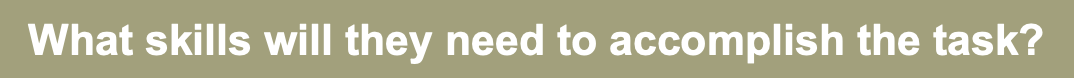 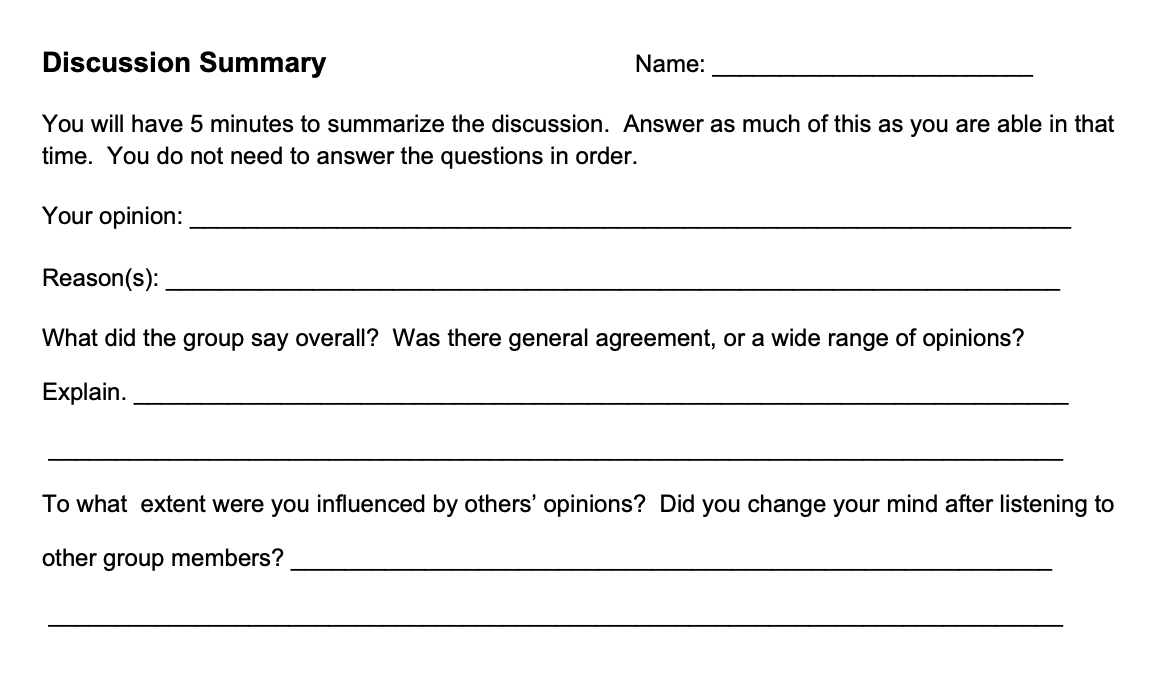 “I’m not an 
ELA teacher!”
EXAMPLES: BREAK IT DOWN
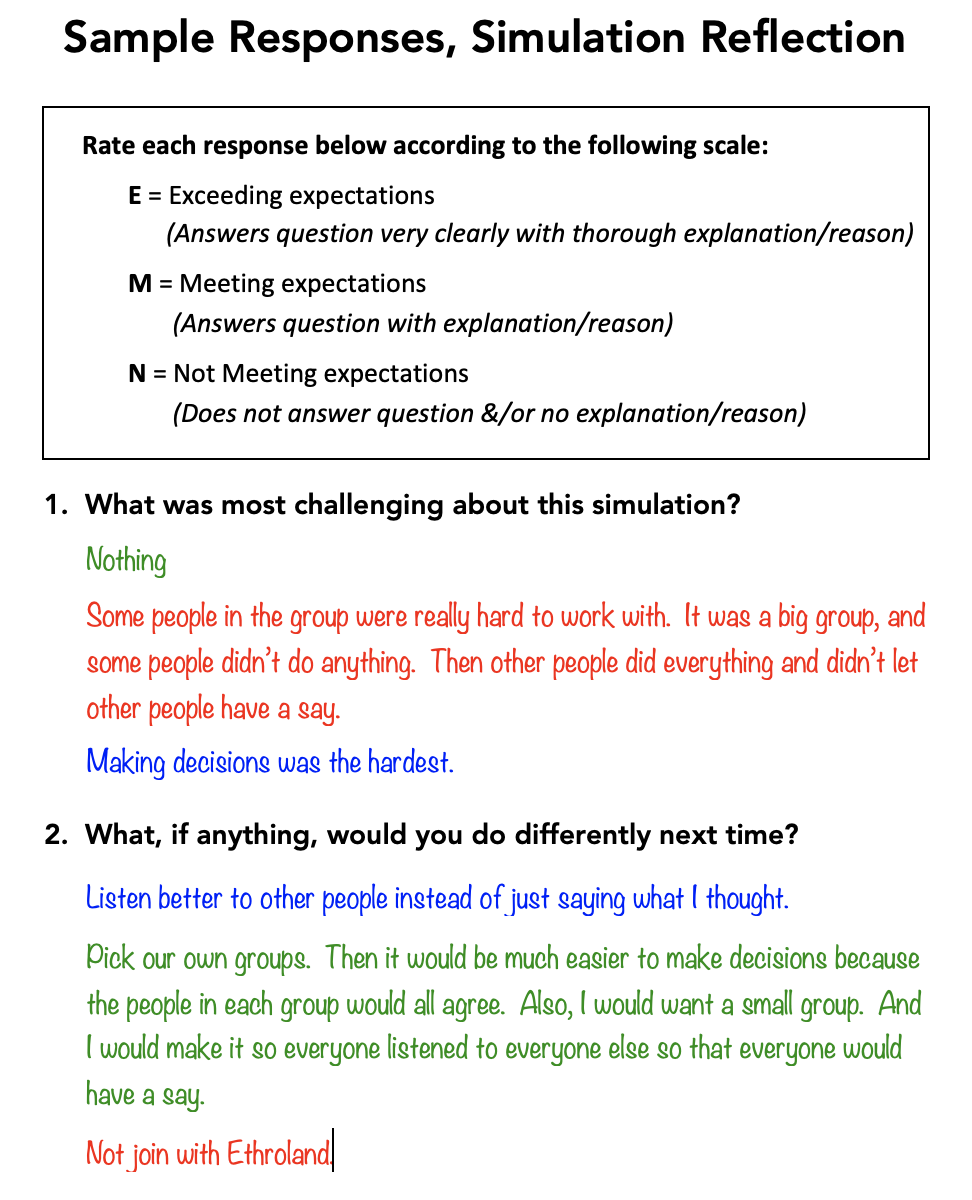 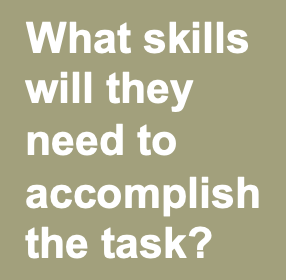 “I’m not an 
ELA teacher!”
EXAMPLES: BREAK IT DOWN
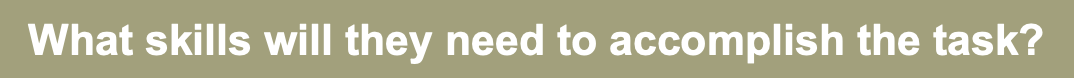 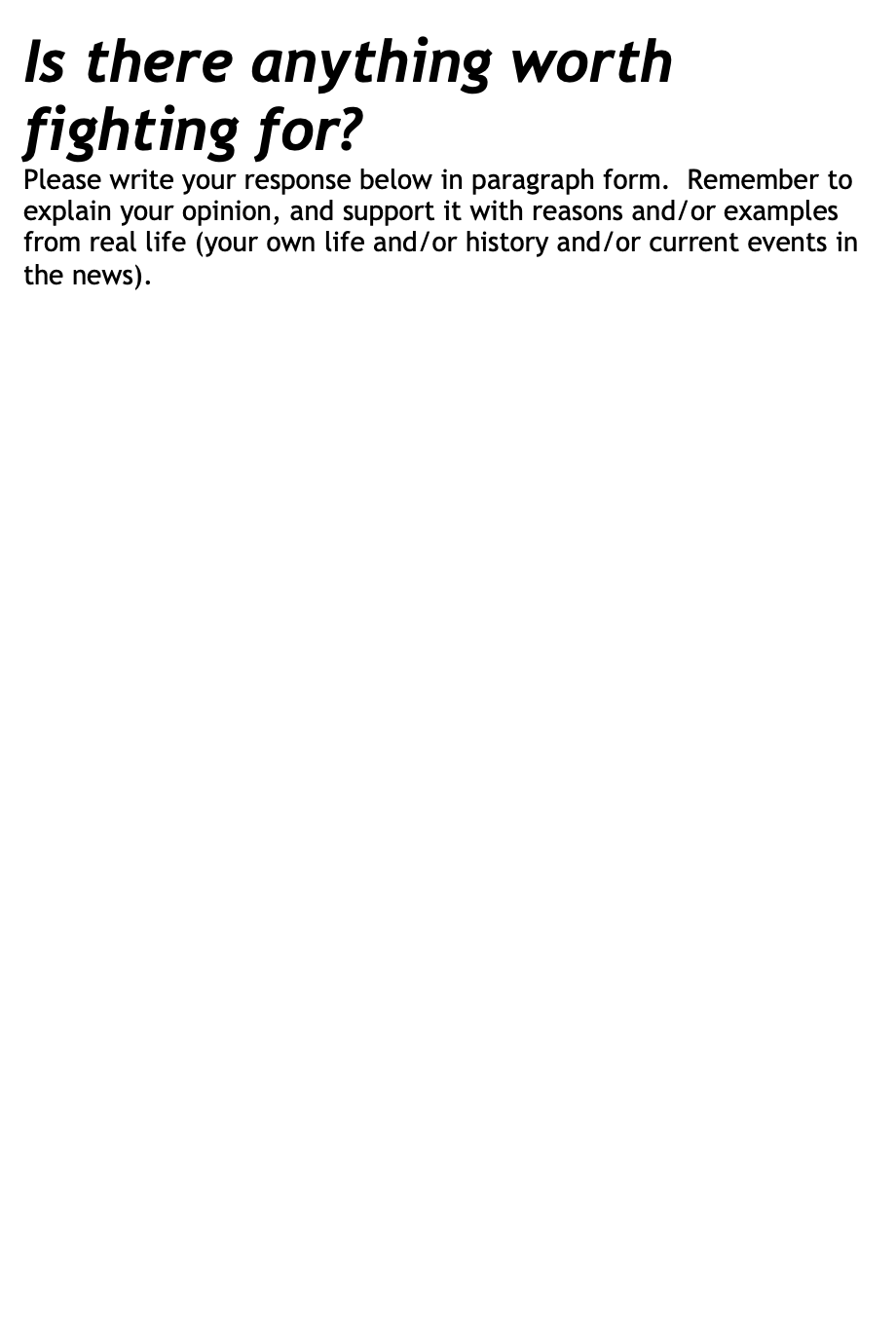 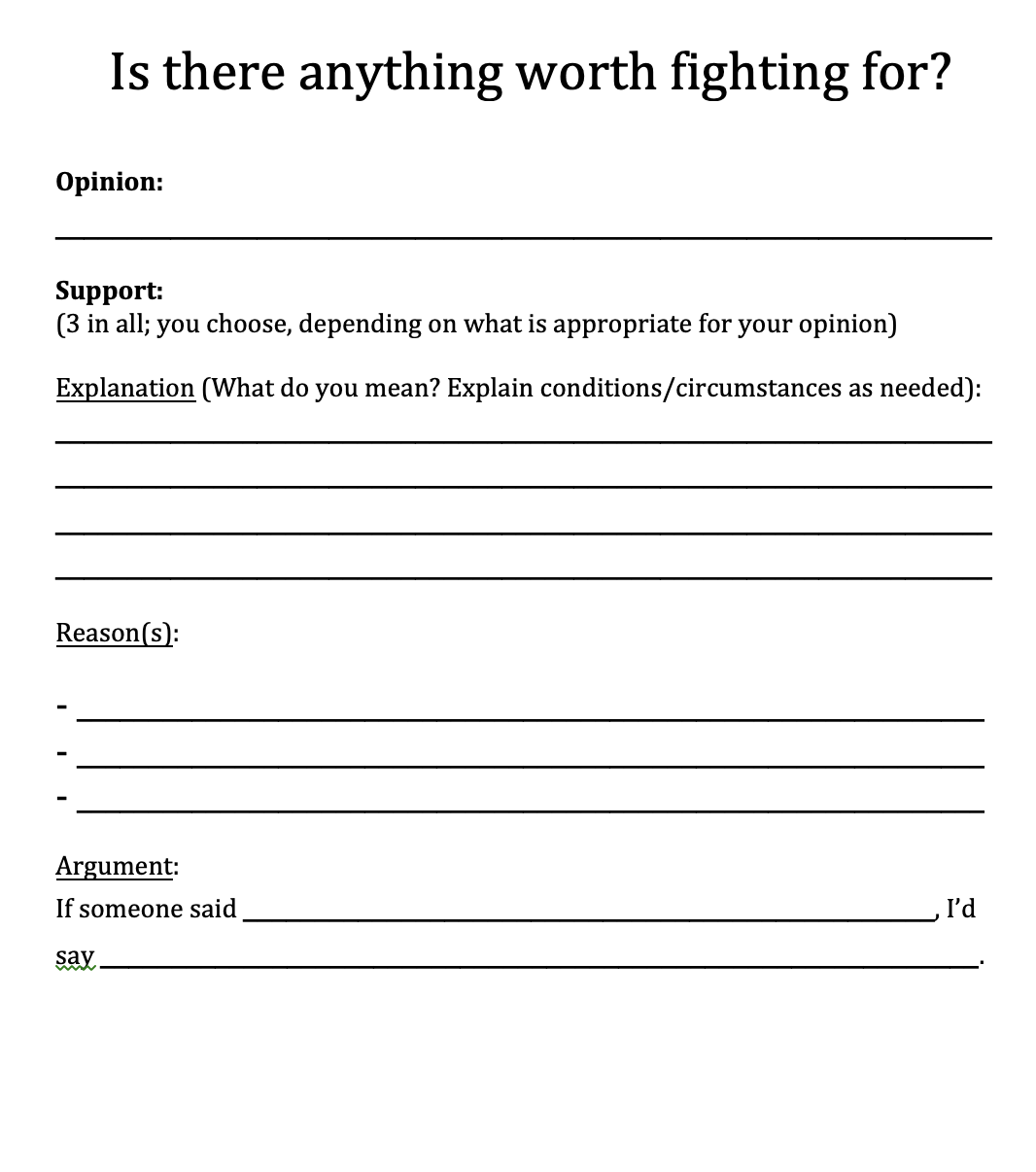 “I’m not an 
ELA teacher!”
EXAMPLES: BREAK IT DOWN
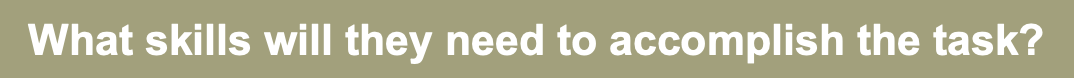 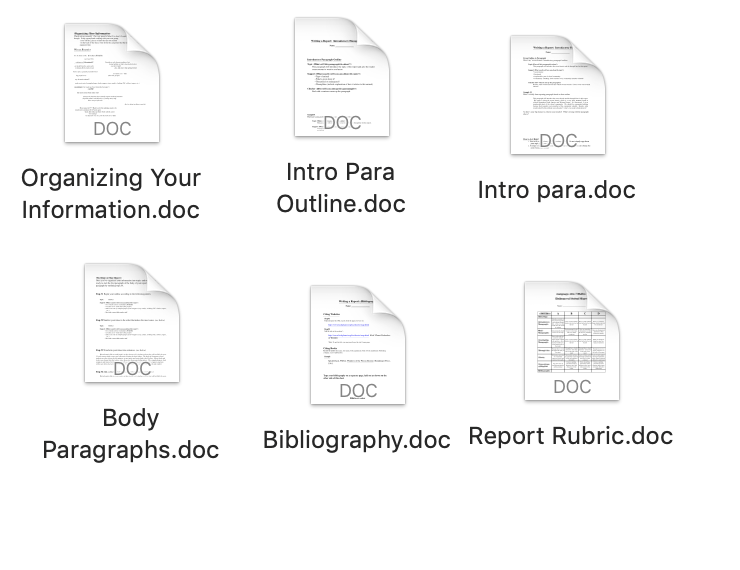 “I’m not an 
ELA teacher!”
SHARING PRACTICAL IDEAS
CHALLENGES
POTENTIAL SOLUTIONS
Writing 101: Show them success.
(modelling)
What would a good response look like?
Positive & negative examples?
I don’t have the background.
Sources:
Your Writing
Student Writing
Media
Books
SHARING PRACTICAL IDEAS
CHALLENGES
POTENTIAL SOLUTIONS
“What about engagement?”
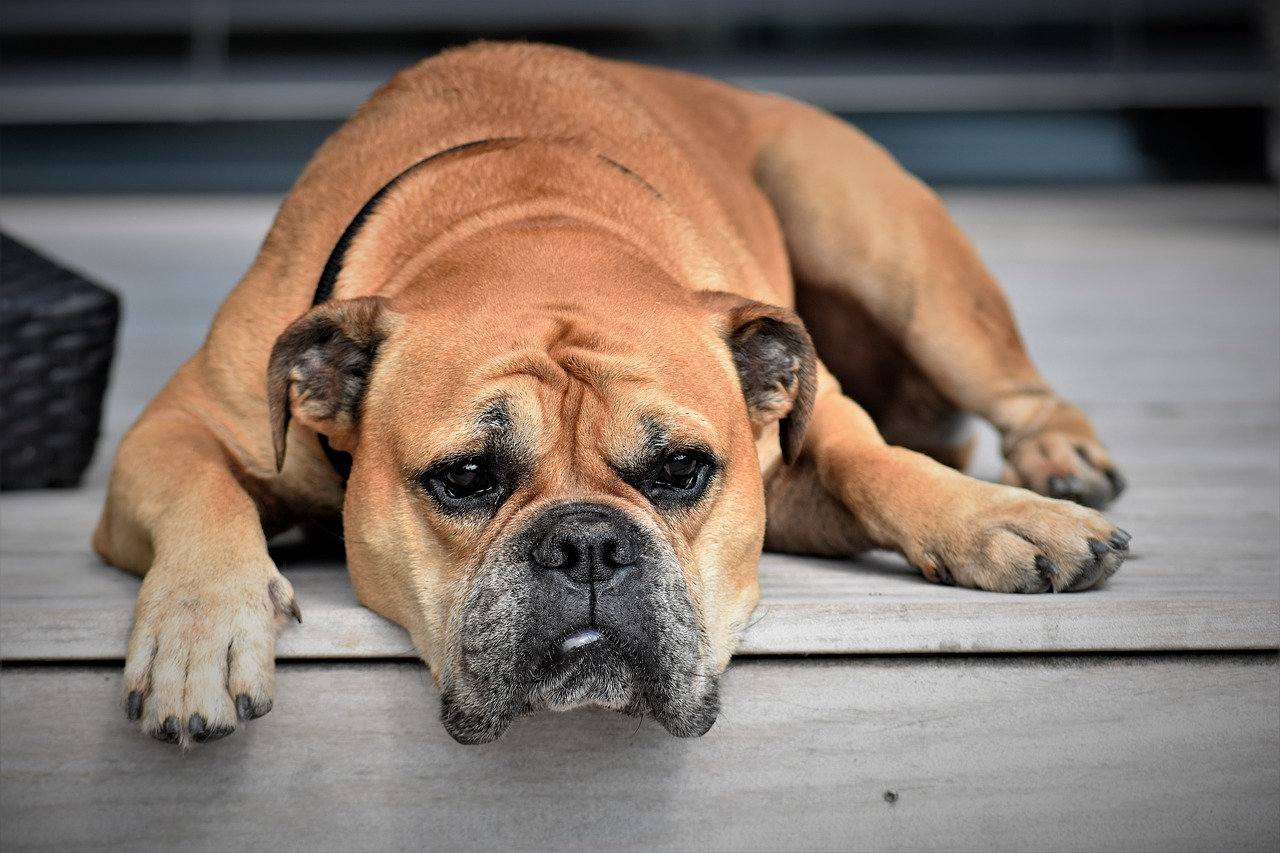 Writing can kill an otherwise engaging content-area lesson.
SHARING PRACTICAL IDEAS
CHALLENGES
POTENTIAL SOLUTIONS
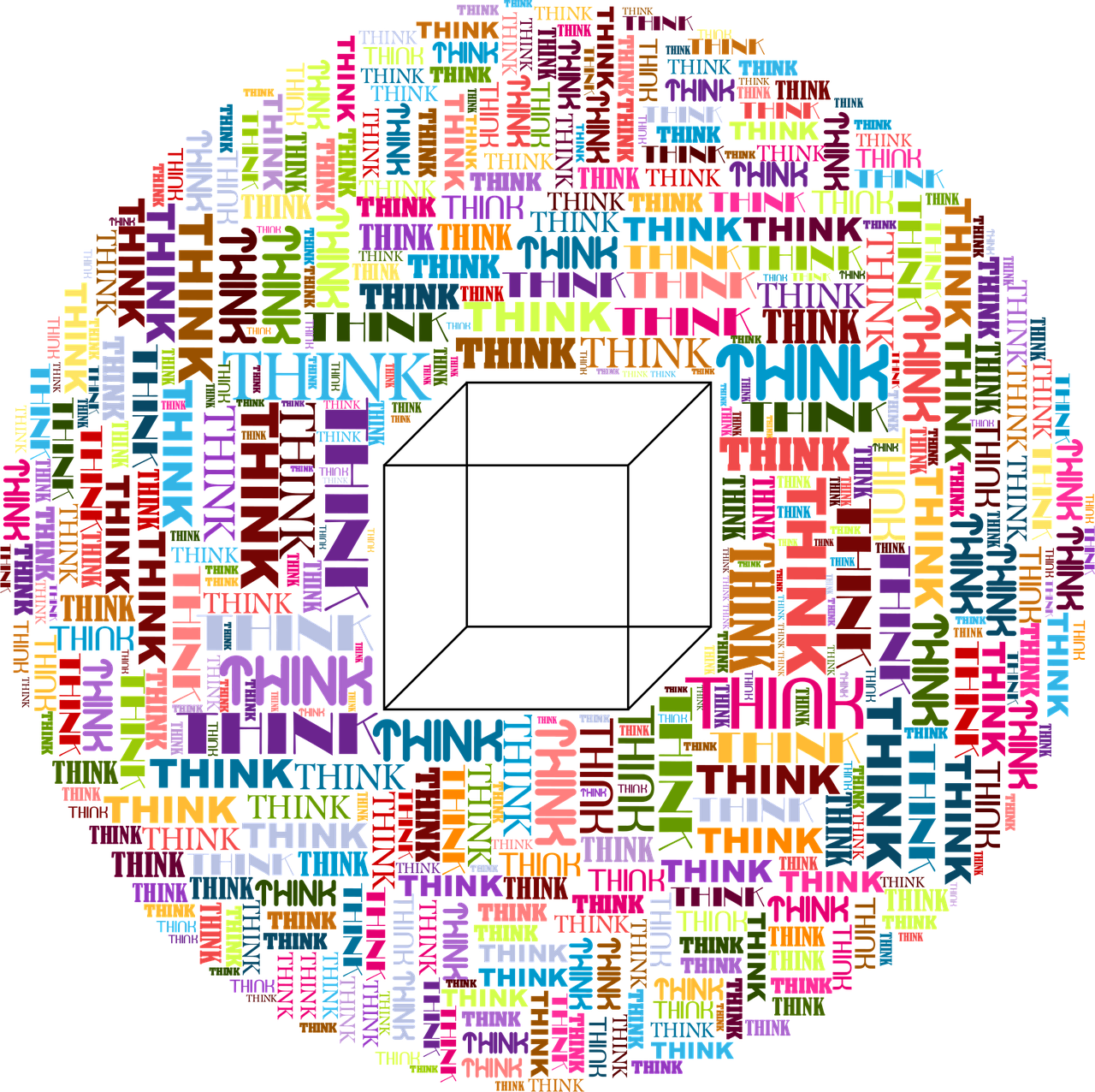 Creative solutions!
“I’m not an 
ELA teacher!”
I don’t have the background.
SHARING PRACTICAL IDEAS
CHALLENGES
POTENTIAL SOLUTIONS
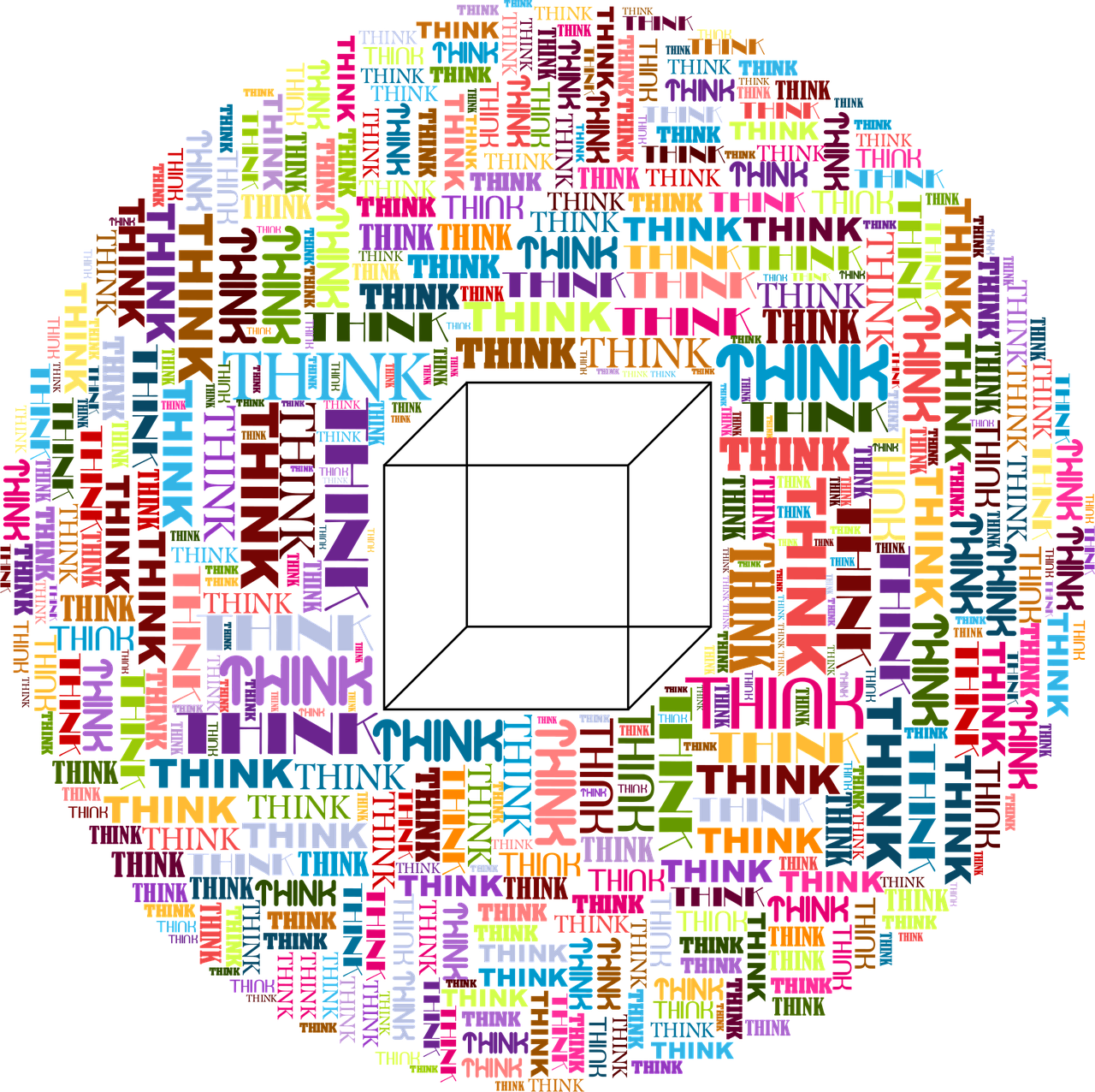 Creative solutions!
“I’m not an 
ELA teacher!”
What am I trying to accomplish?
I don’t have the background.
Might there be a more interesting way to get there?
SHARING PRACTICAL IDEAS
Creative solutions!
CHALLENGES
POTENTIAL SOLUTIONS
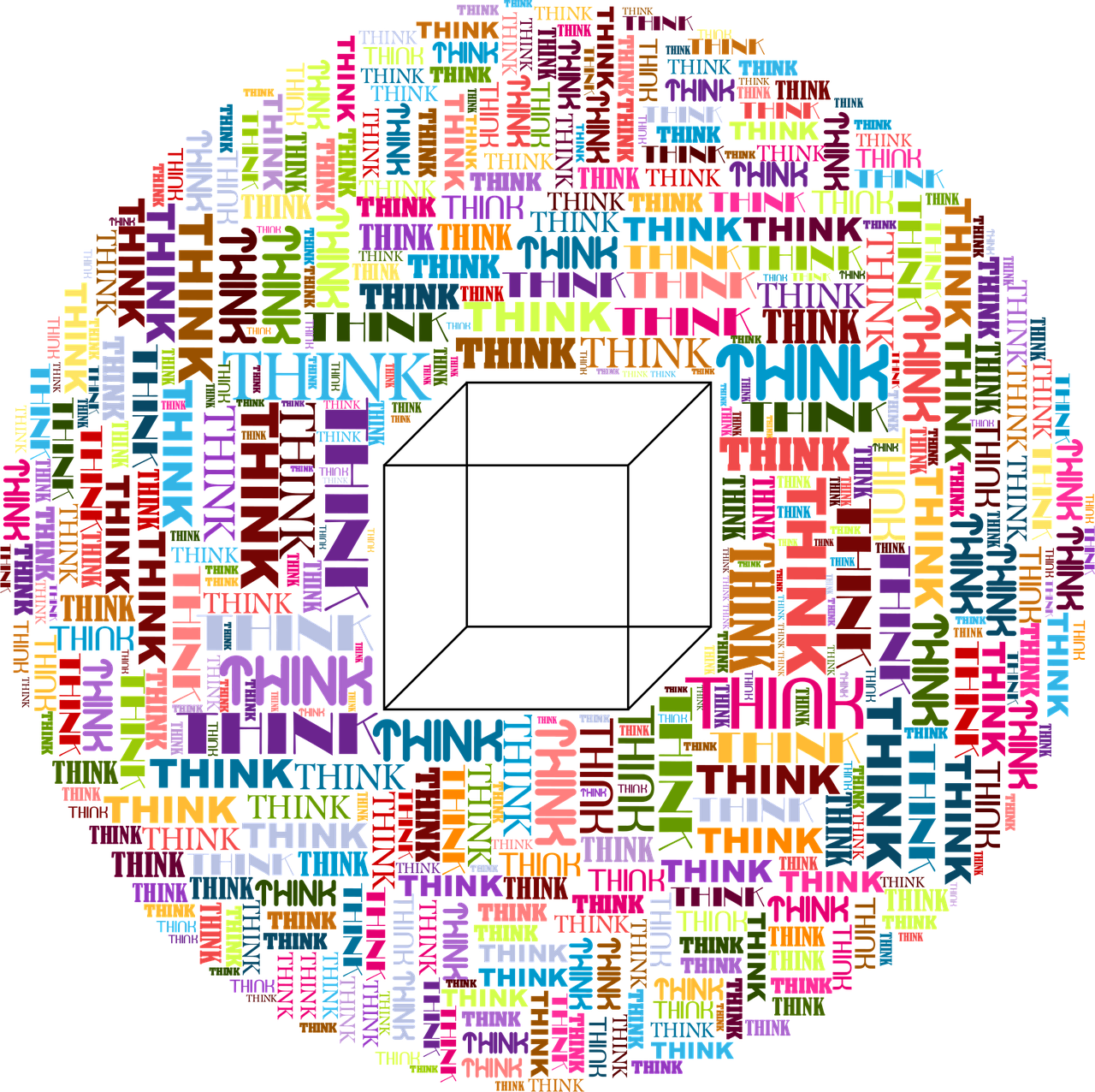 “I’m not an 
ELA teacher!”
What am I trying to accomplish?
Assessment?
Of what?
Teaching?
If so…
I don’t have the background.
Content-area knowledge?
Content-area skills?
Writing skills?
Something else?
SHARING PRACTICAL IDEAS
Creative solutions!
CHALLENGES
POTENTIAL SOLUTIONS
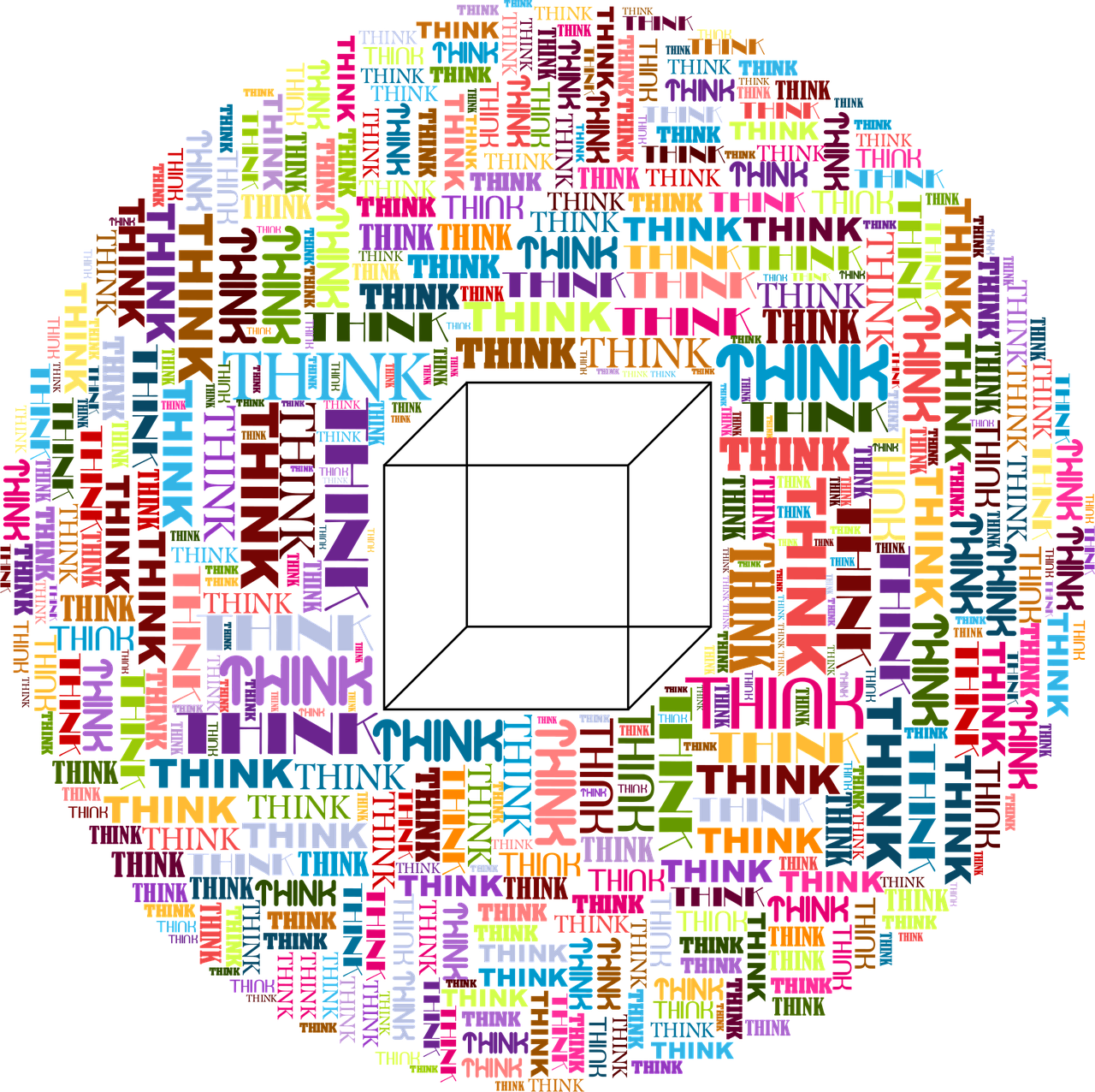 Might there be a more 
          interesting 
                   way to get there?
“I’m not an 
ELA teacher!”
I don’t have the background.
Is writing even
necessary?
SHARING PRACTICAL IDEAS
Creative solutions!
CHALLENGES
POTENTIAL SOLUTIONS
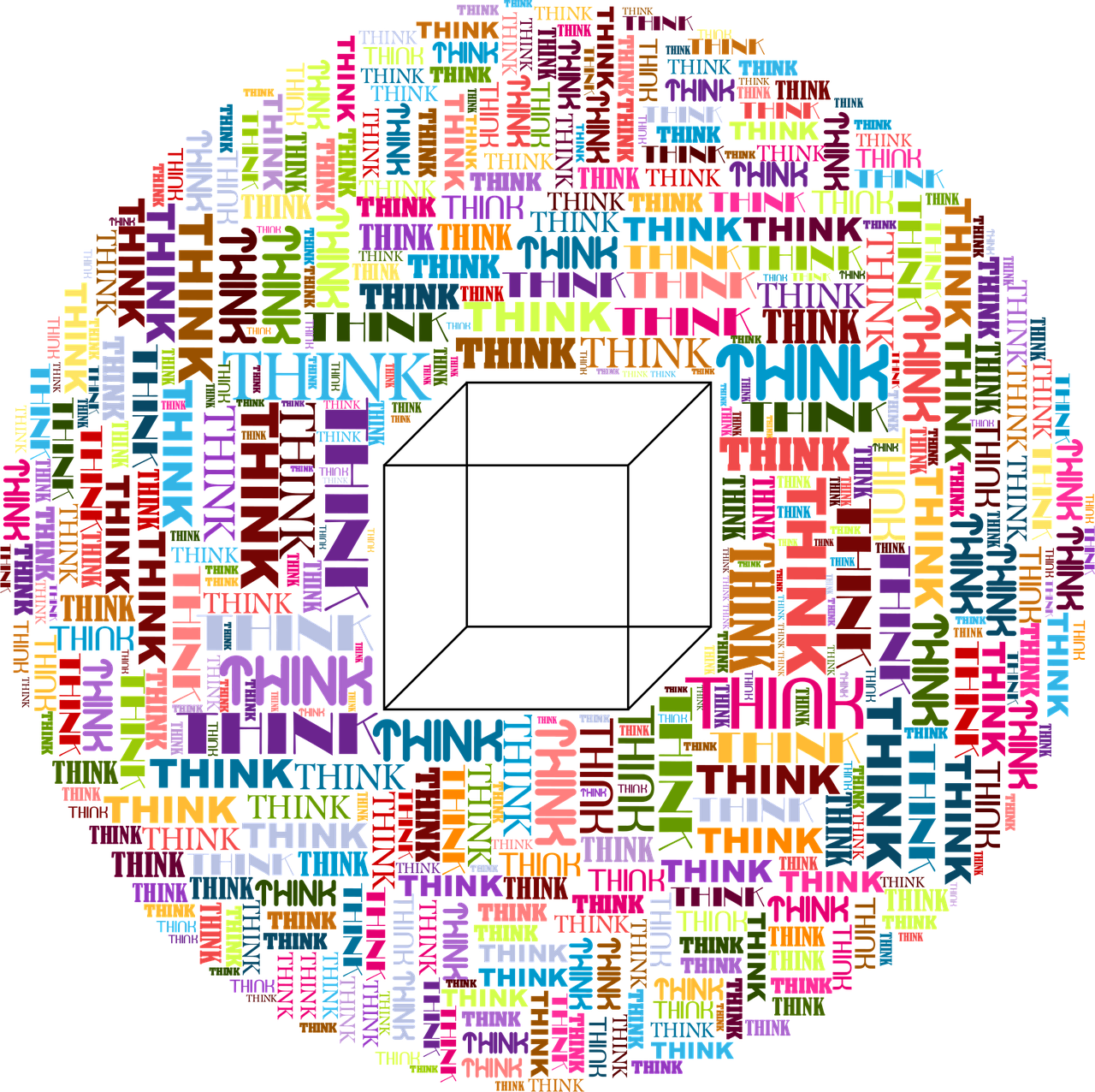 Alternatives to Writing
“I’m not an 
ELA teacher!”
drawings
think/pair/share
interviews
I don’t have the background.
songs
Act out X
PE-type games
diagrams
X in a minute
court cases
spark thinking & recall       enable students to visualize       demonstration of learning
SHARING PRACTICAL IDEAS
Creative solutions!
CHALLENGES
POTENTIAL SOLUTIONS
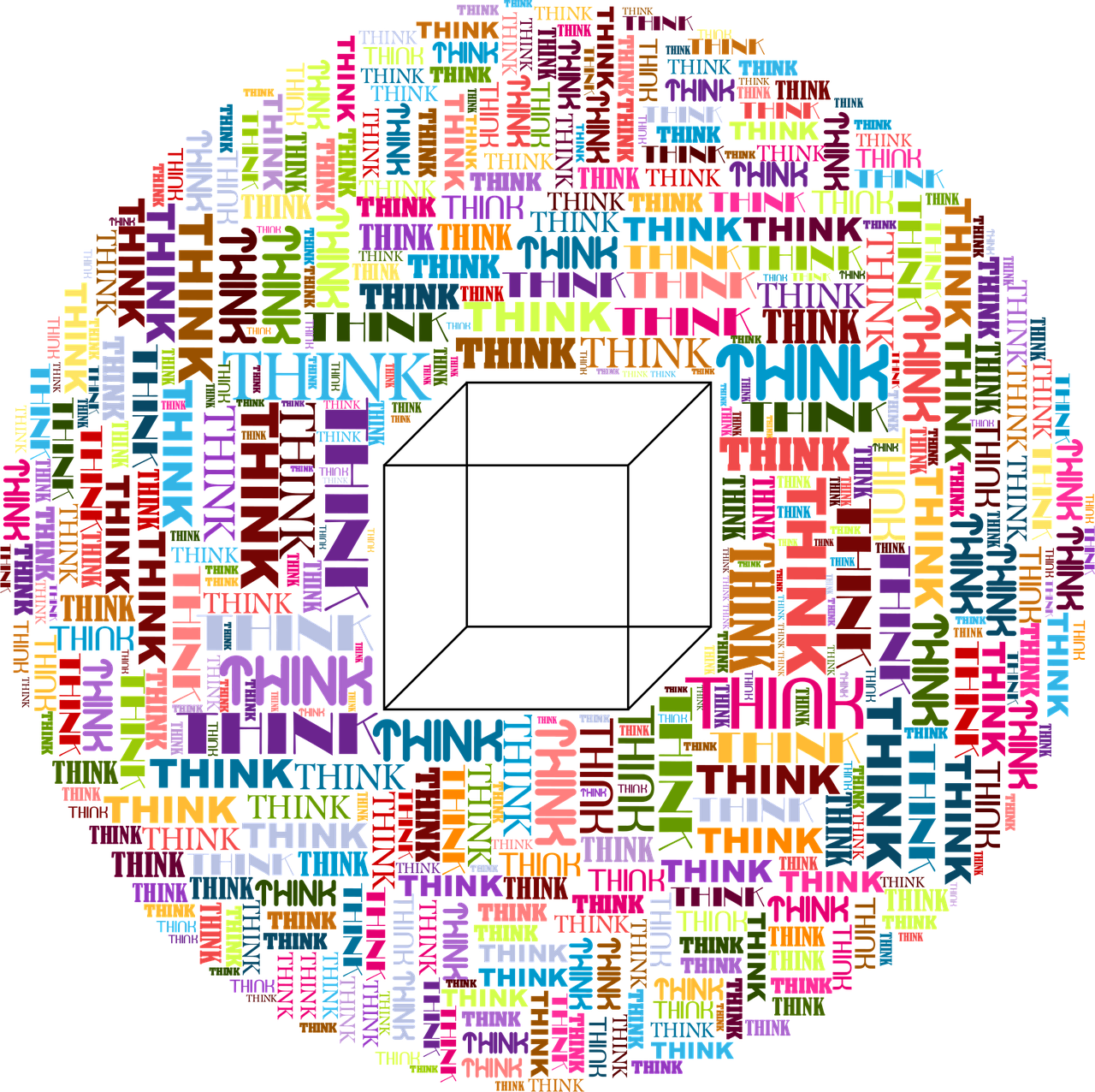 More Engaging Writing
“I’m not an 
ELA teacher!”
news stories
social media posts
I don’t have the background.
Correspondence between:
scientists
historical figures
heart and lungs
numbers
etc.
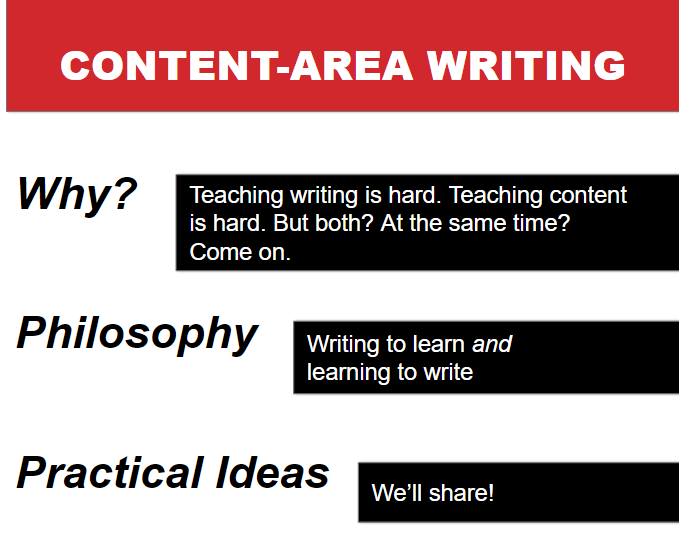 Did we miss anything?
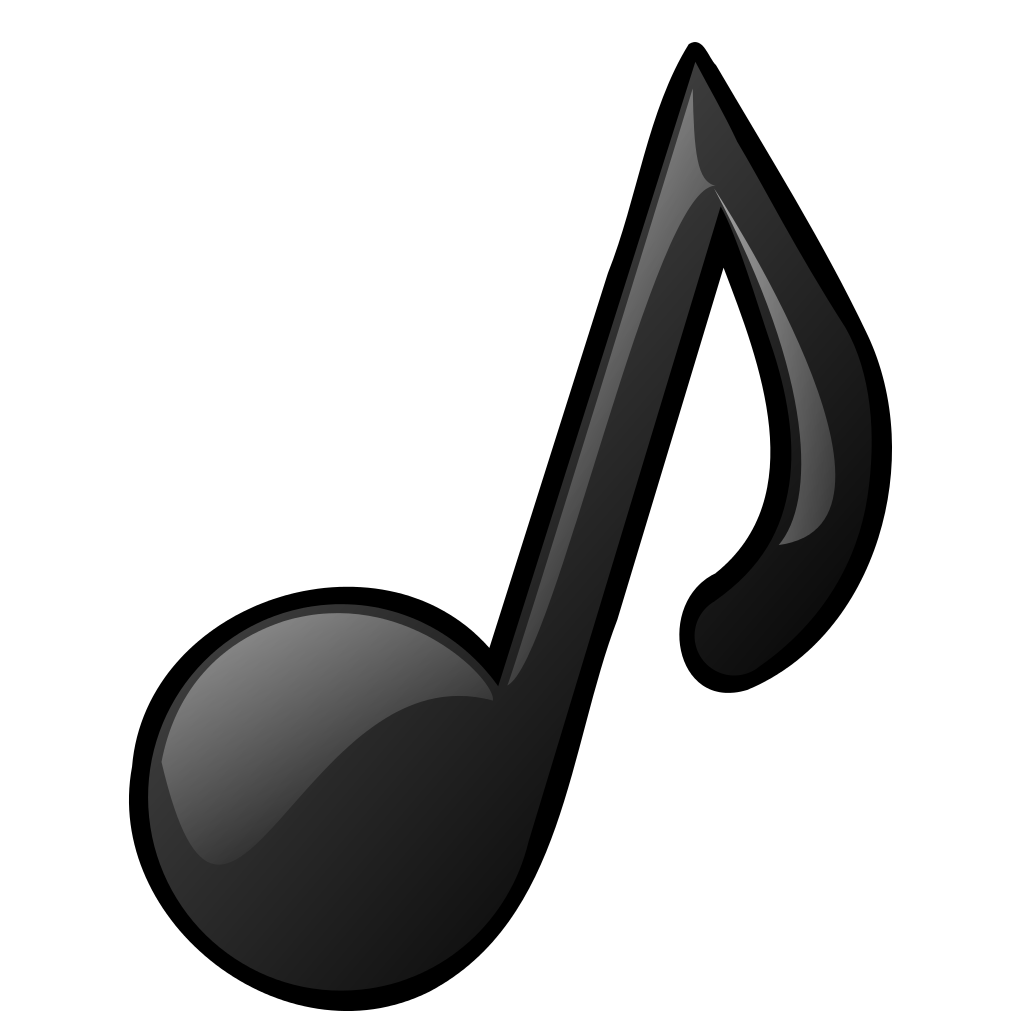 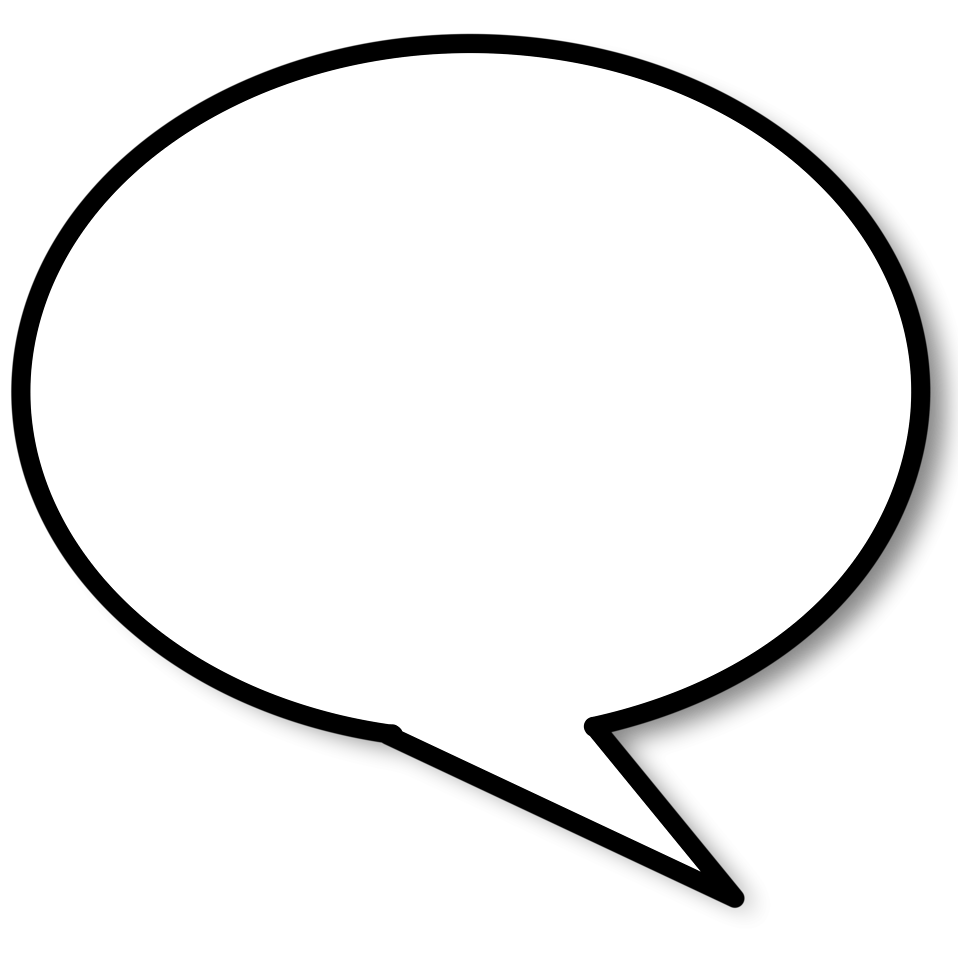 Speak now!
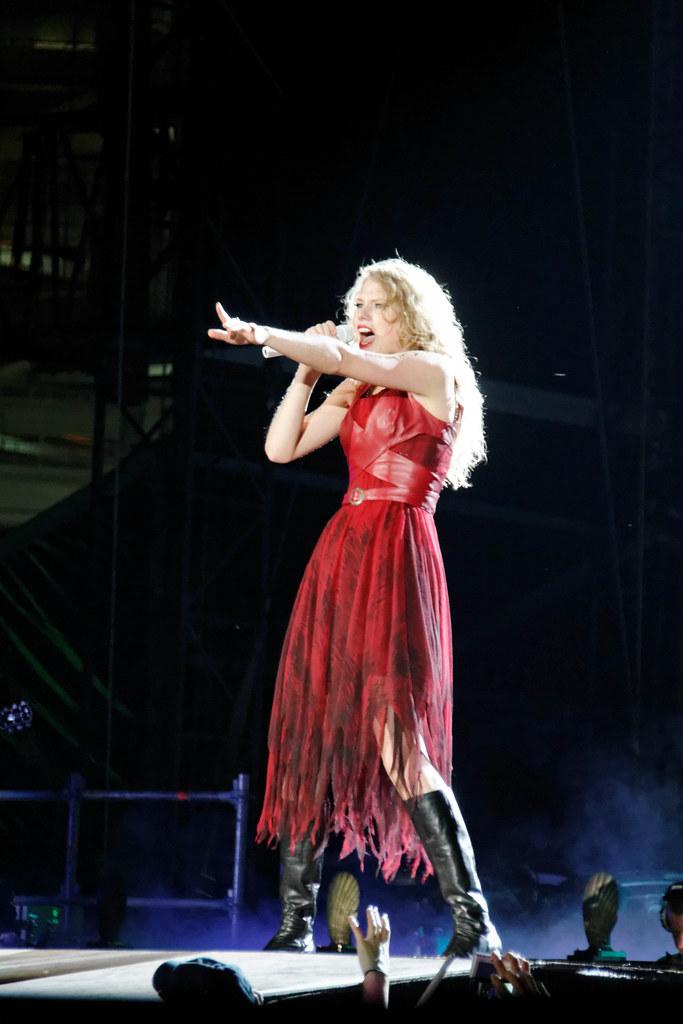 Thoughts? Questions? Ideas to share?
Thanks!
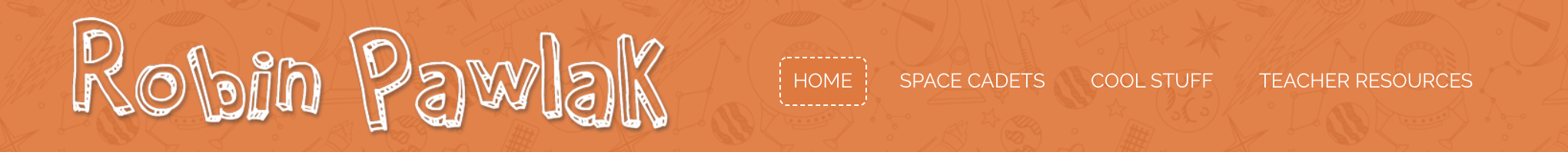 Connect with me at robinpawlak.com
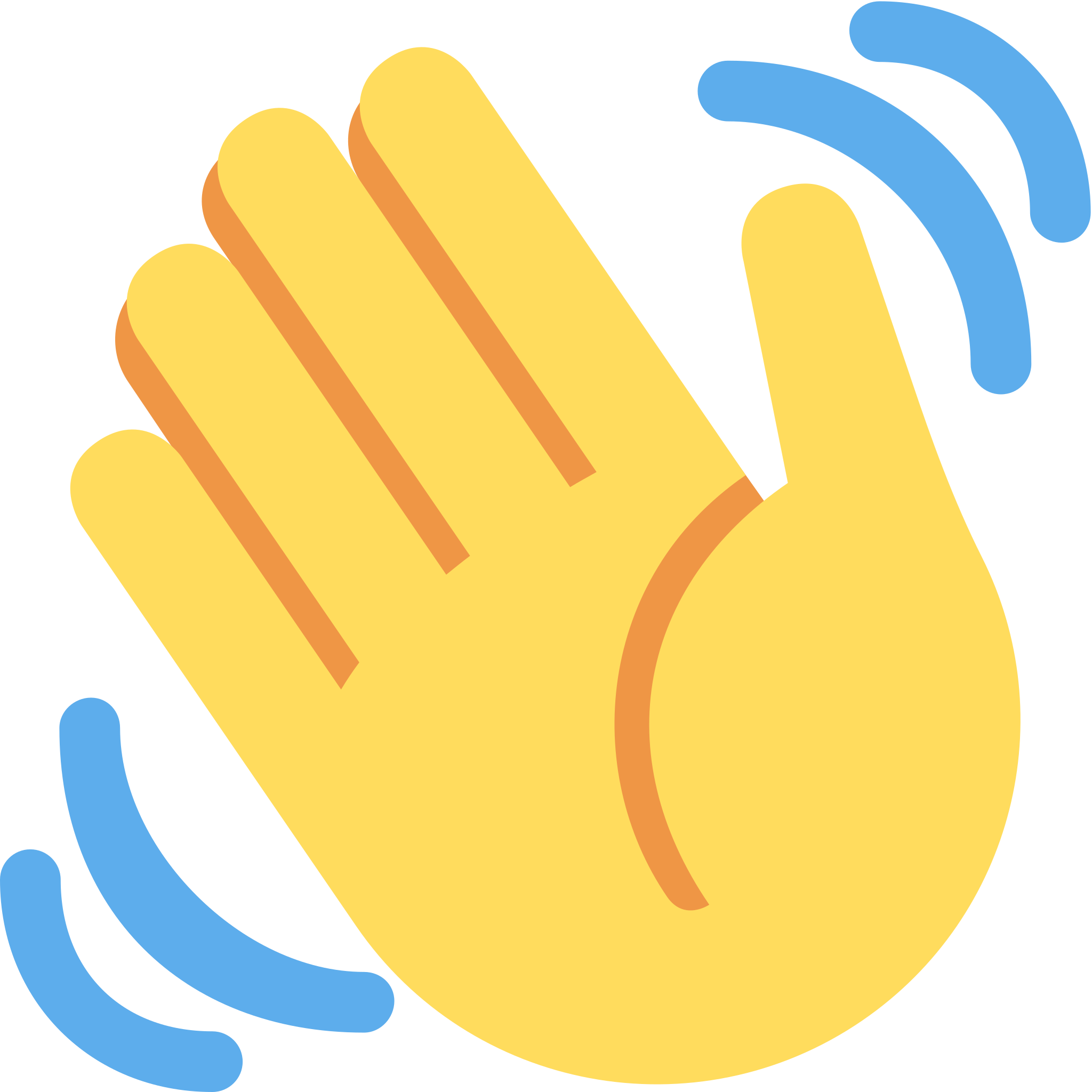 OR . . .
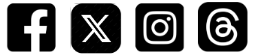 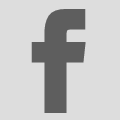 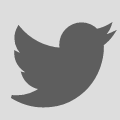 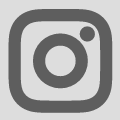 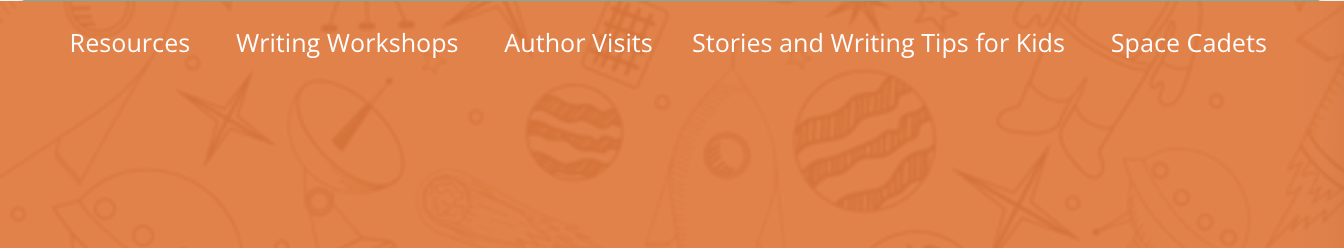 [Speaker Notes: https://www.robinpawlak.com/]